Ділова гра 
“ Щоб не сталося я завжди маю залишатися вчителем ”
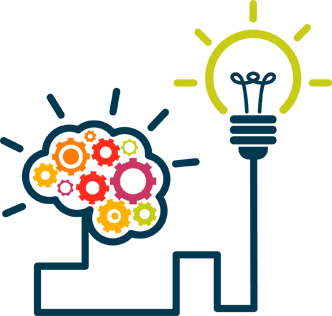 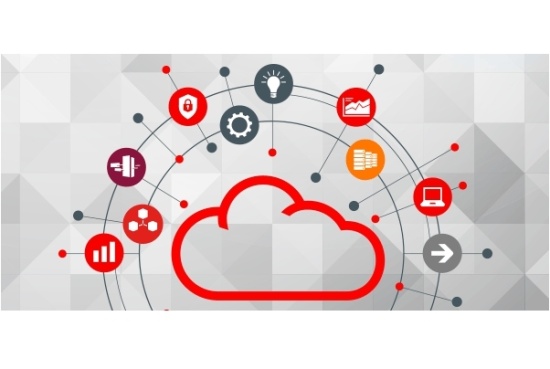 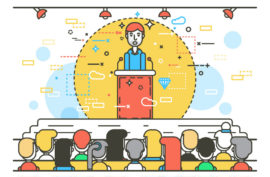 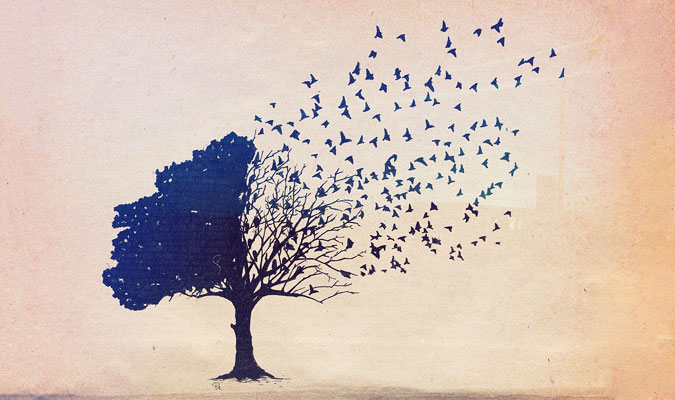 Ніколи не буває великих справ без великих труднощів. 
Вольтер
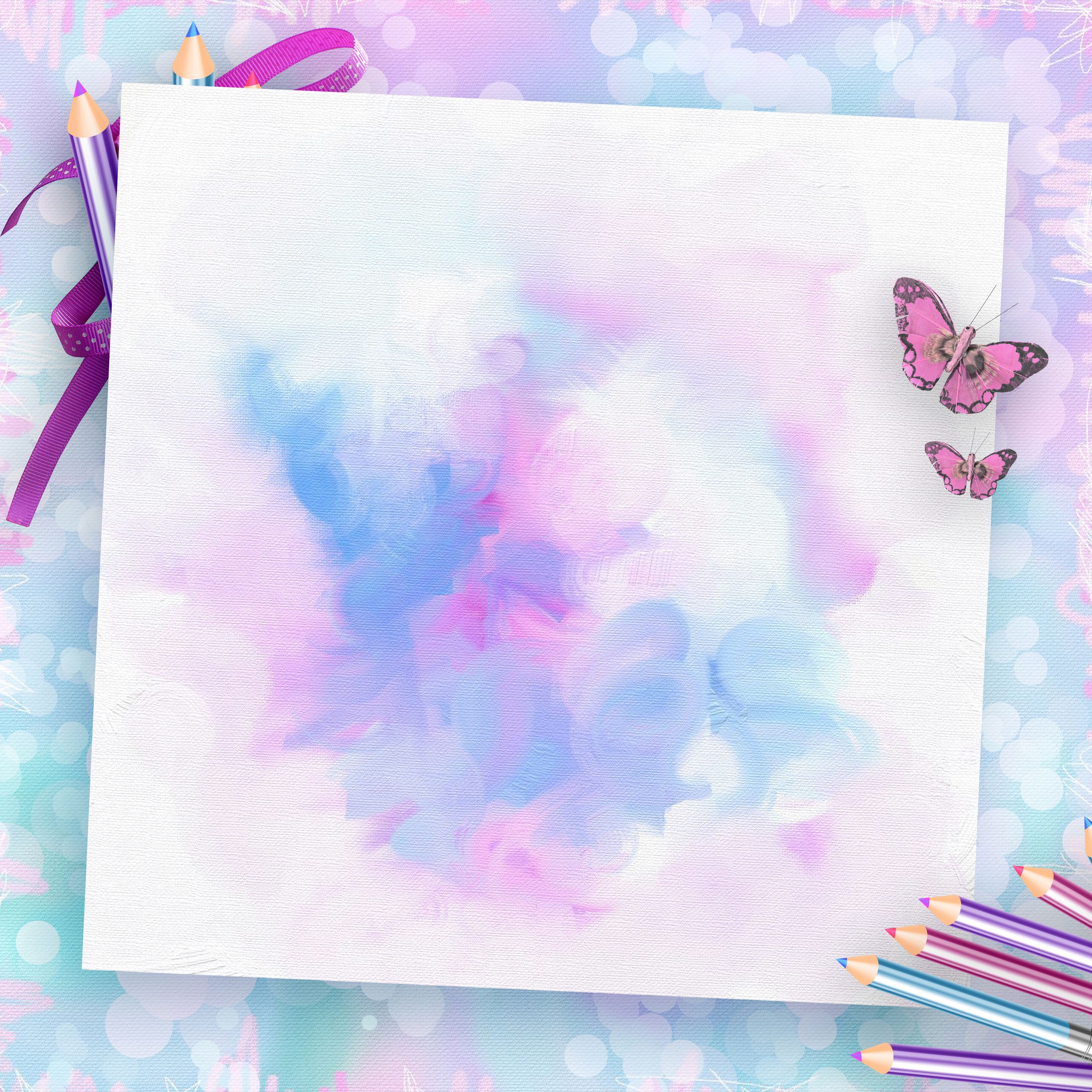 Тест 
“ Стреси і стресостійкість ”
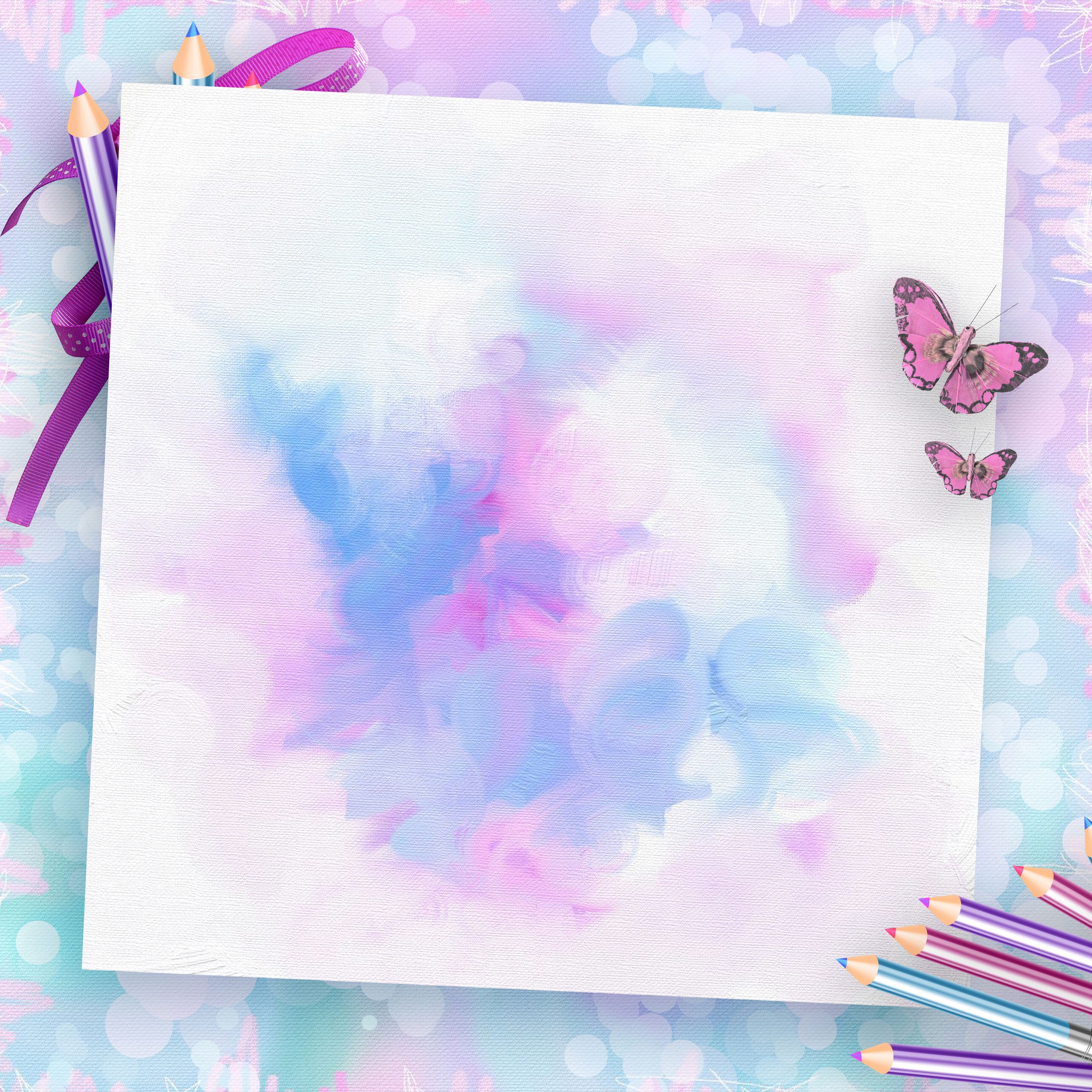 1. Вважаю, що в мене неприємна робота;а) так, приємного в ній, м’яко кажучи, мало;б) не згодний, моя робота мені подобається;в) буває по-різному, а взагалі мені все рівно;г) в даний момент у мене немає постійної роботи.
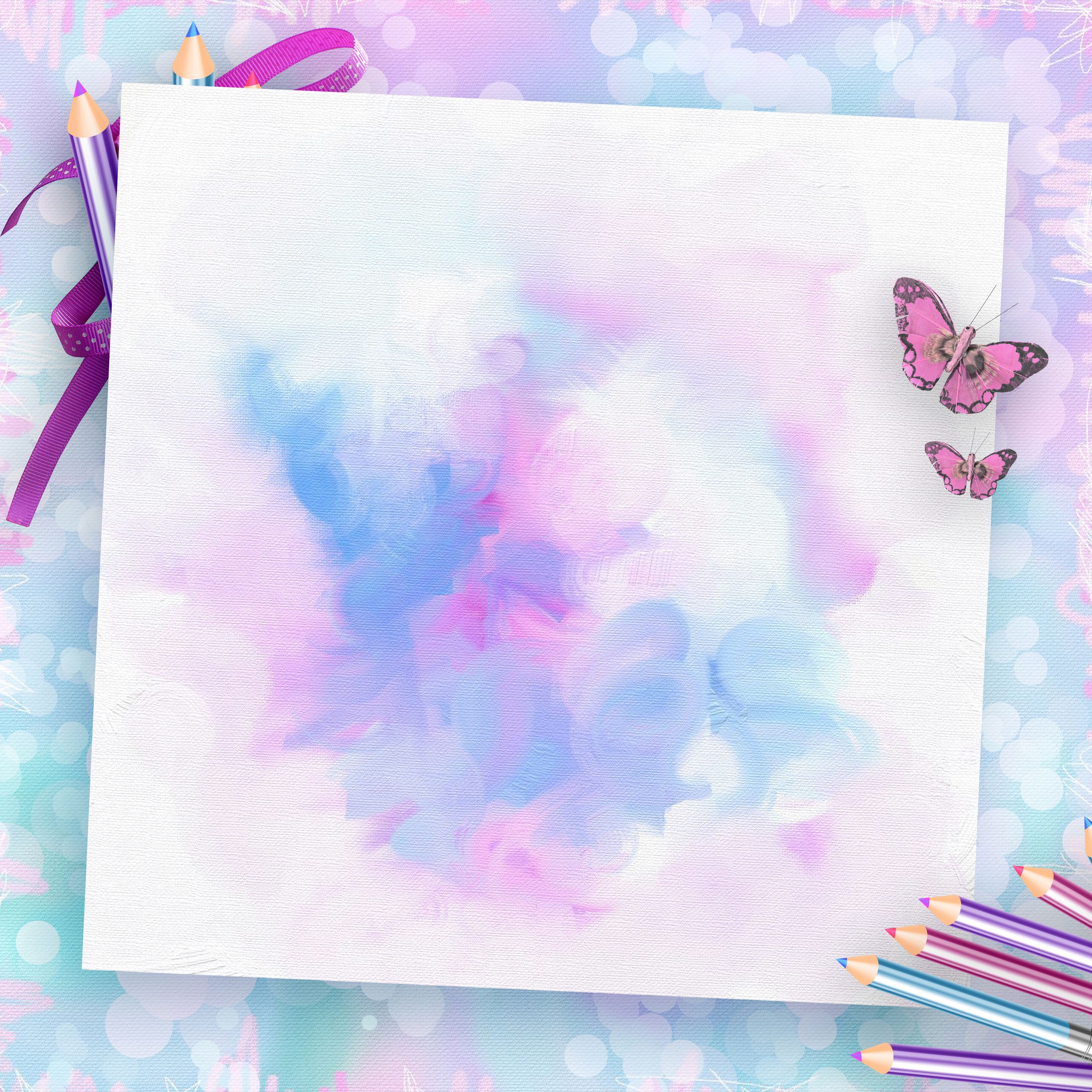 2. Мене періодично мучать голові болі:а) так;б) головний біль трапляється так рідко, що про нього і згадувати не потрібно;в) не звертав уваги;г) найчастіше головний біль починається разом із неприємностями.
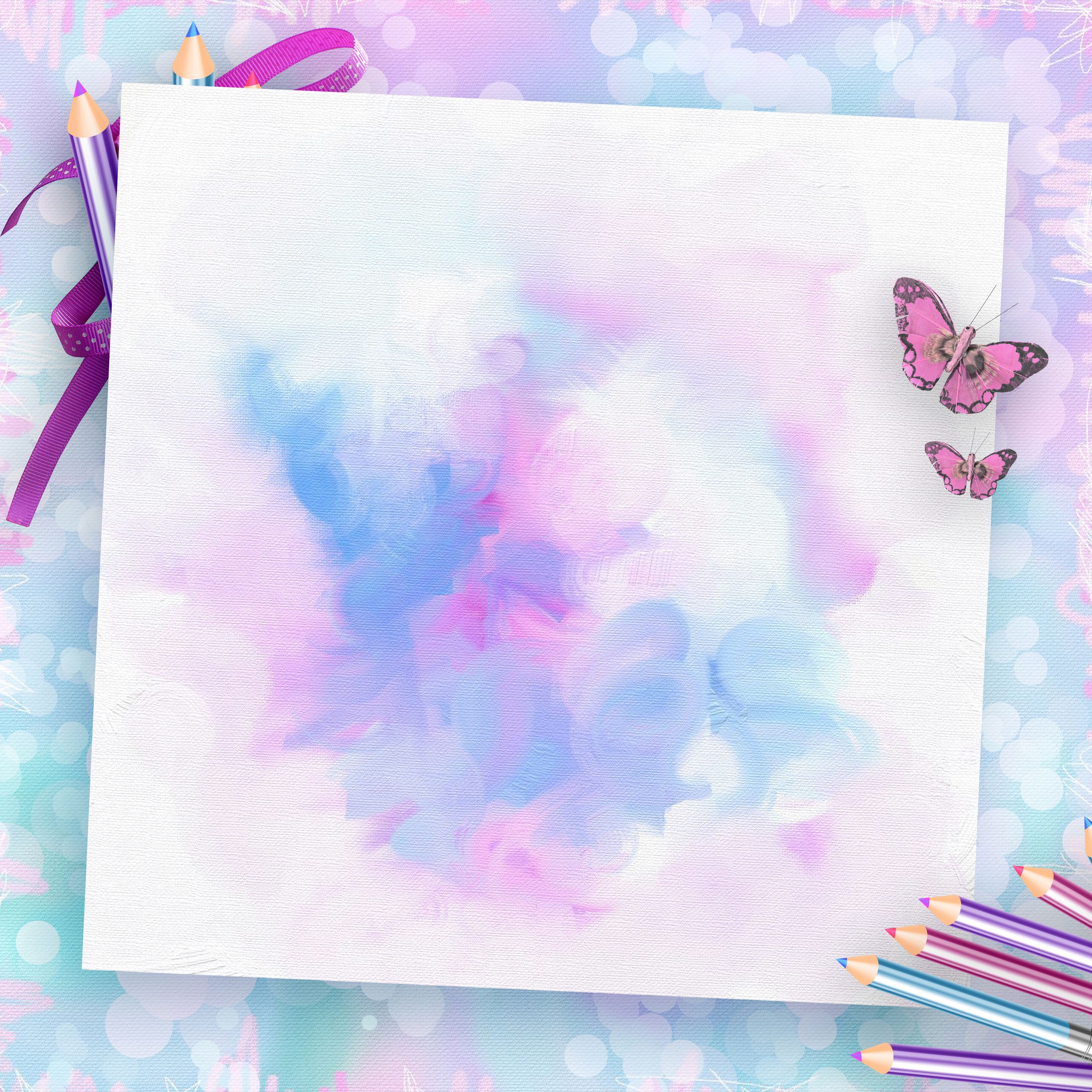 3. Вкажіть свій вік:а) двадцять дев’ять – тридцять шість;б) до двадцяти дев’яти;в) тридцять сім – сорок два;г) сорок три і більше.
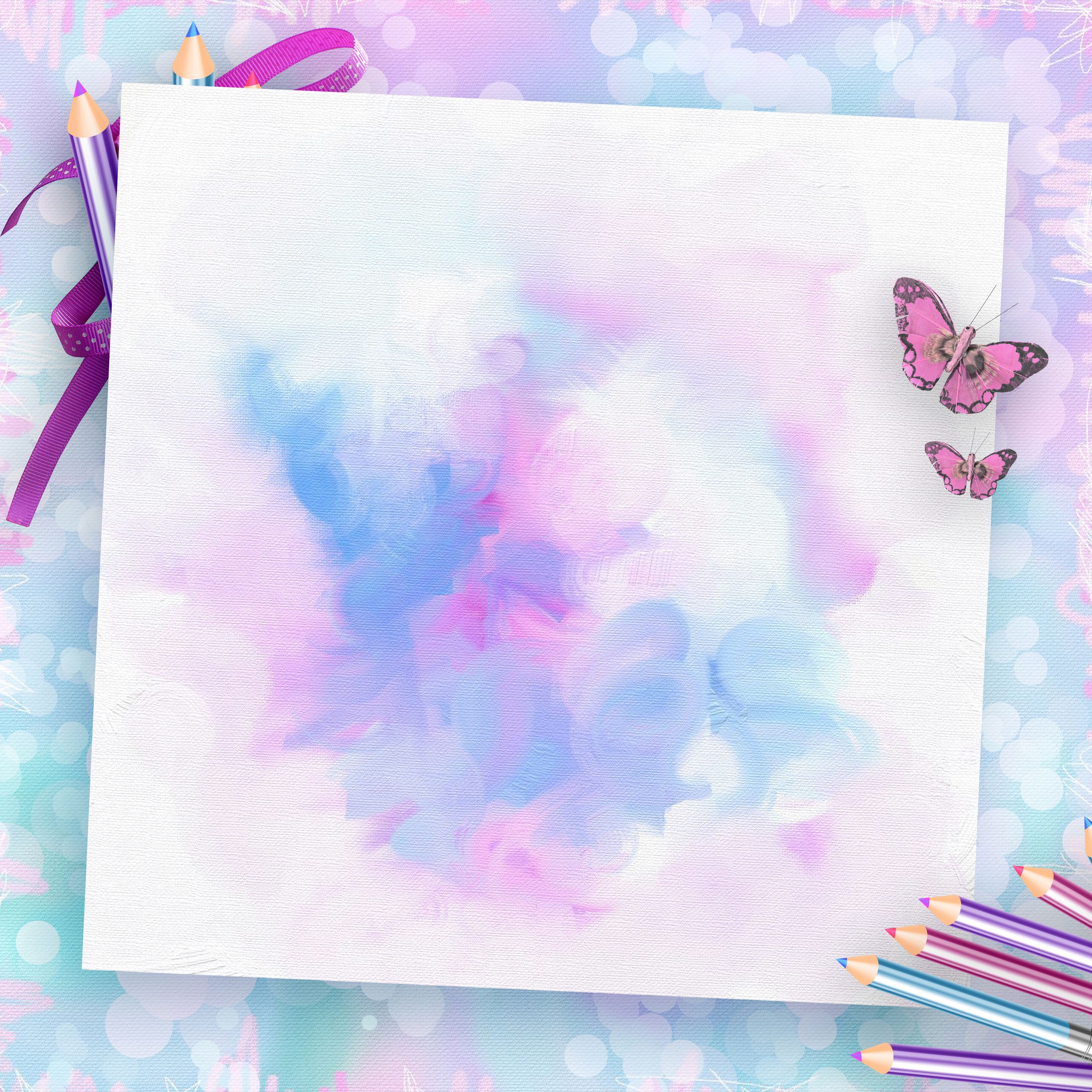 4.Родина:а) одружений (заміжня), одна або двоє дітей;б) скажу просто: я задоволений своїм сімейним життям;в) “хорошую вещь”браком” не назовут”;г) одружений (заміжня), три дитини і більше (тут же — на даний момент самотній, дітей немає).
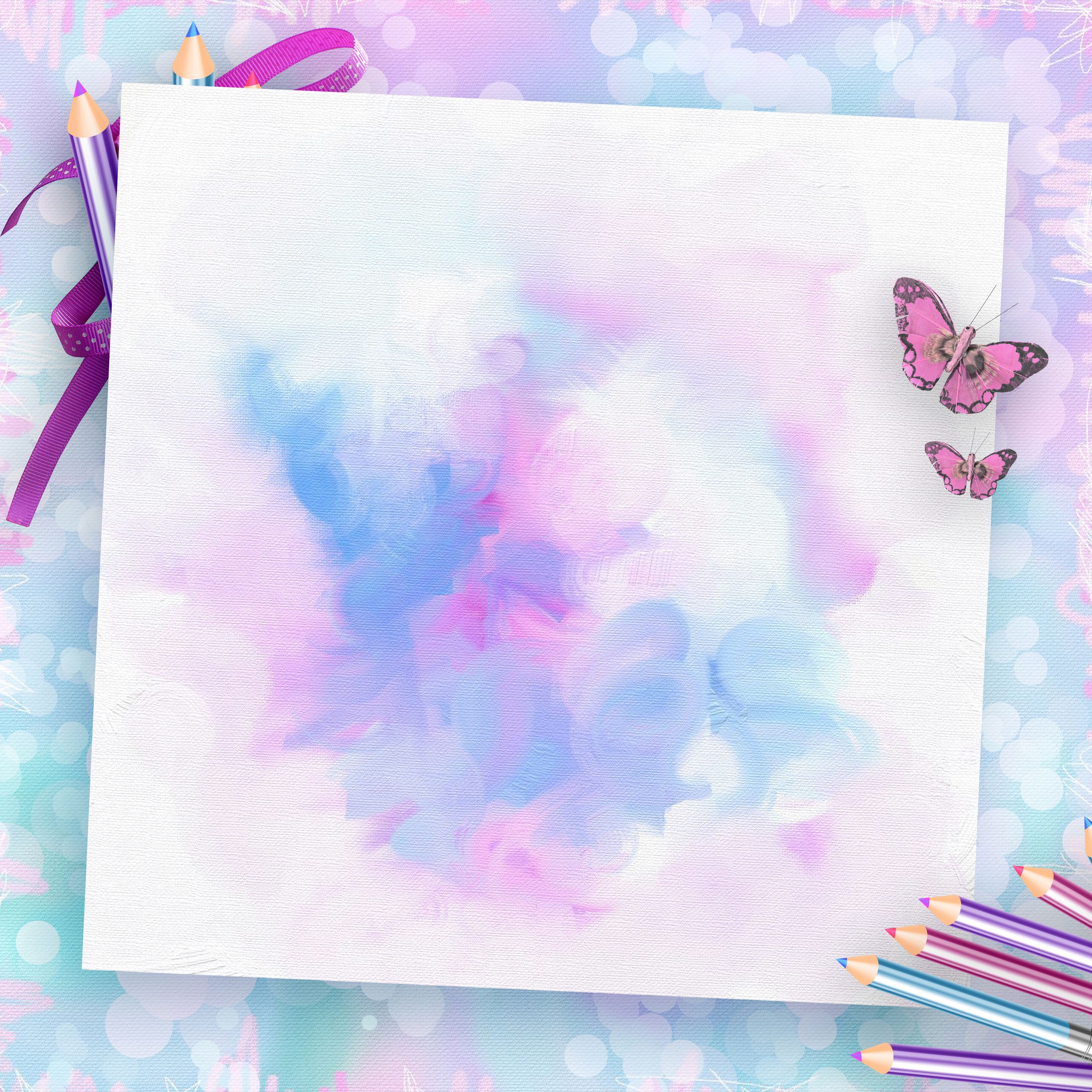 5. Найбільшу напругу (із переліченого нижче) у мене викликає:а) нестача часу;б) спілкування з неприємними або скандальними особами;в) фізична робота;г) незнайома або малознайома компанія.
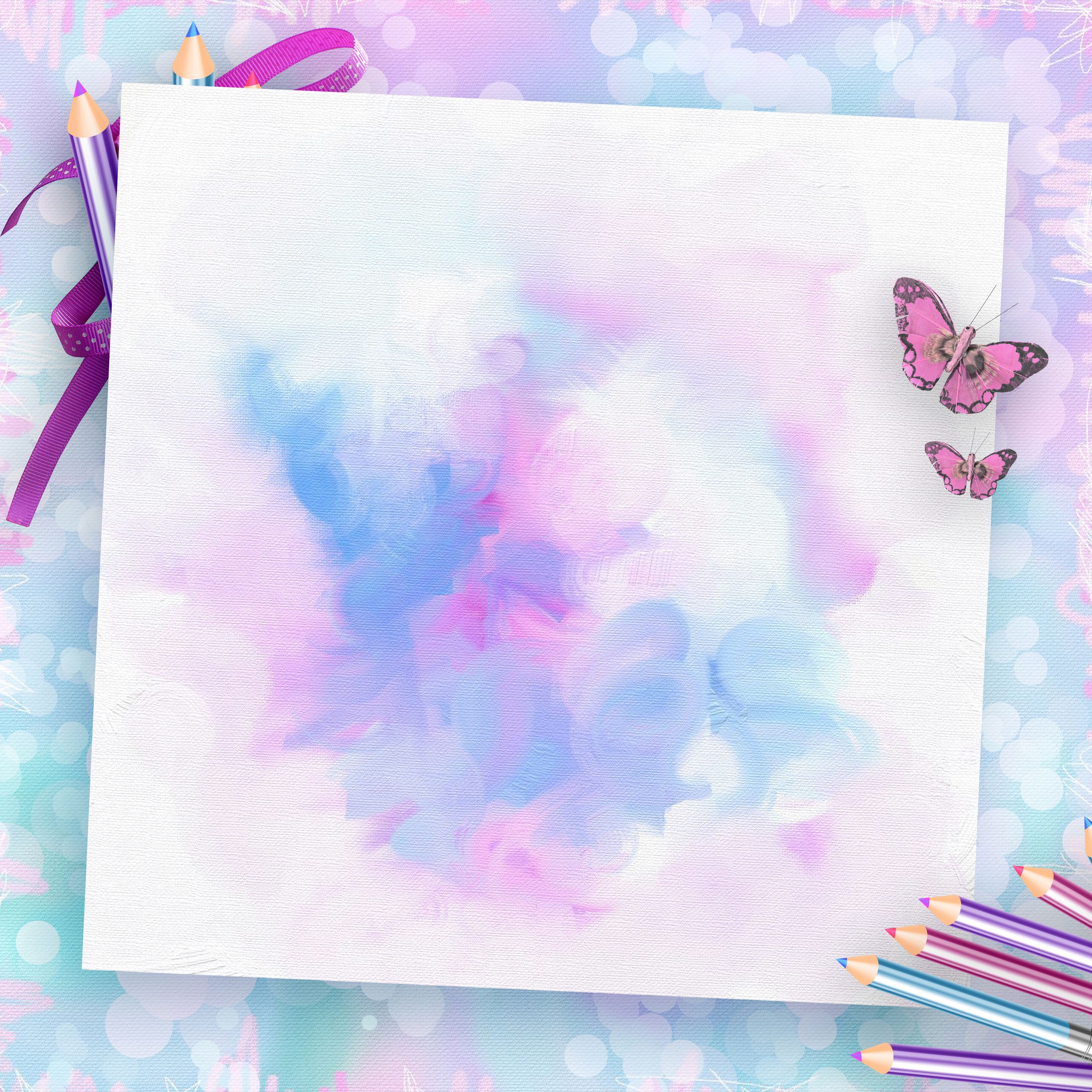 6. Відпочивати я бажаю:а) на самоті;б)активно;в)весело;г) найкраще покопатися на дачі або провести час у вузькому колі друзів.
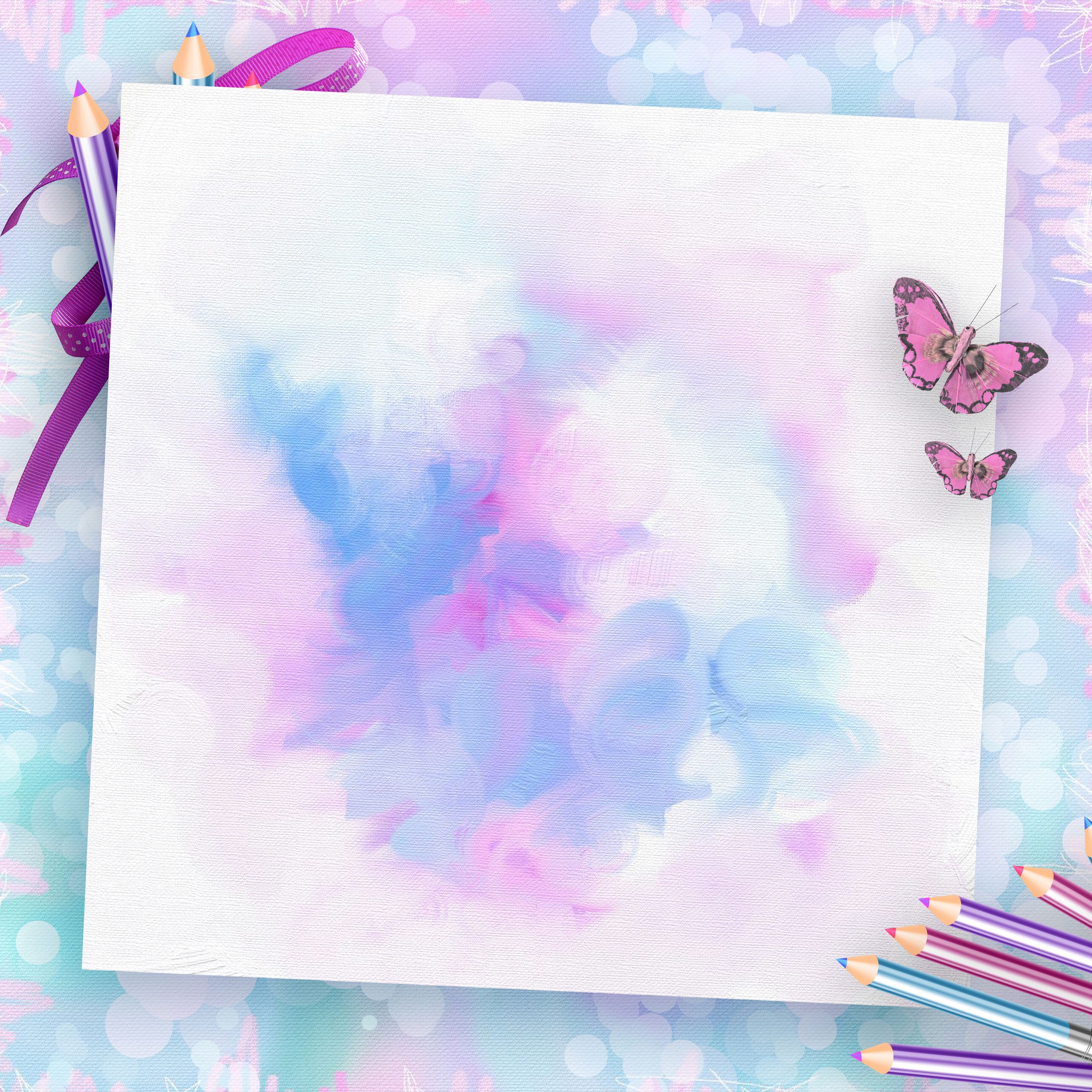 7. Моє ставлення до подружніх зрад:а) досить негативне, але я скоріше прощу, ніж буду все життя докоряти (якщо довідаюся, звичайно);б) якщо людина щаслива, навряд чи її потягне “на сторону”;в) якщо дуже хочеться, то можна, головне, щоб друга половина не довідалася;г) зрада є зрада, таке навряд чи можна простити.
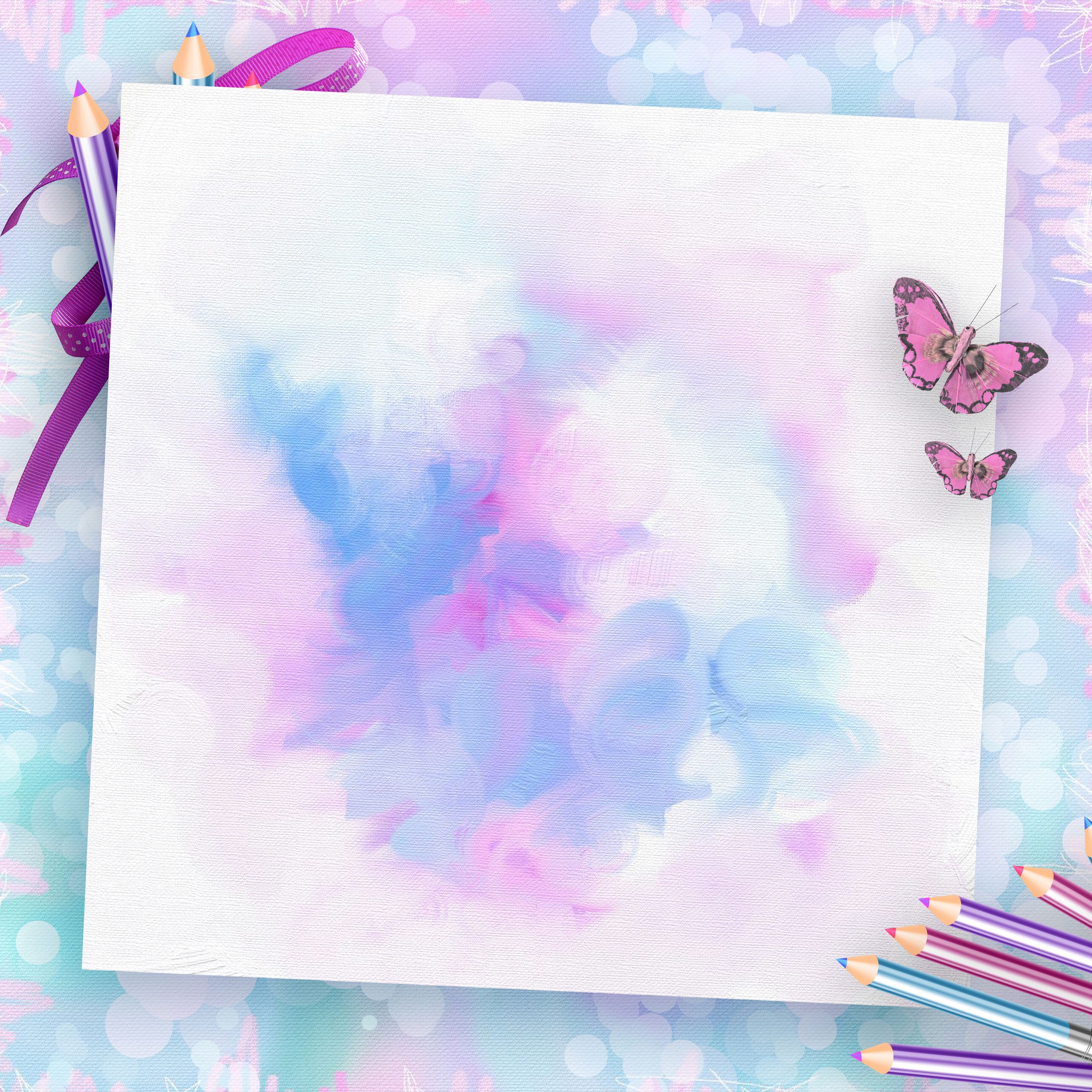 8. Зазвичай я випиваю три і більше чашок кави на день:а) ні, намагаюсь обмежуватися однією чашкою, а взагалі, віддаю перевагу чаю (або іншому безалкогольному напою);б) люблю міцну, гарну каву, але зловживаю нею рідко;в) так, я п’ю багато кави, і чим міцніше, тим краще;г) кава шкідлива для здоров’я, особисто я її майже не п’ю.
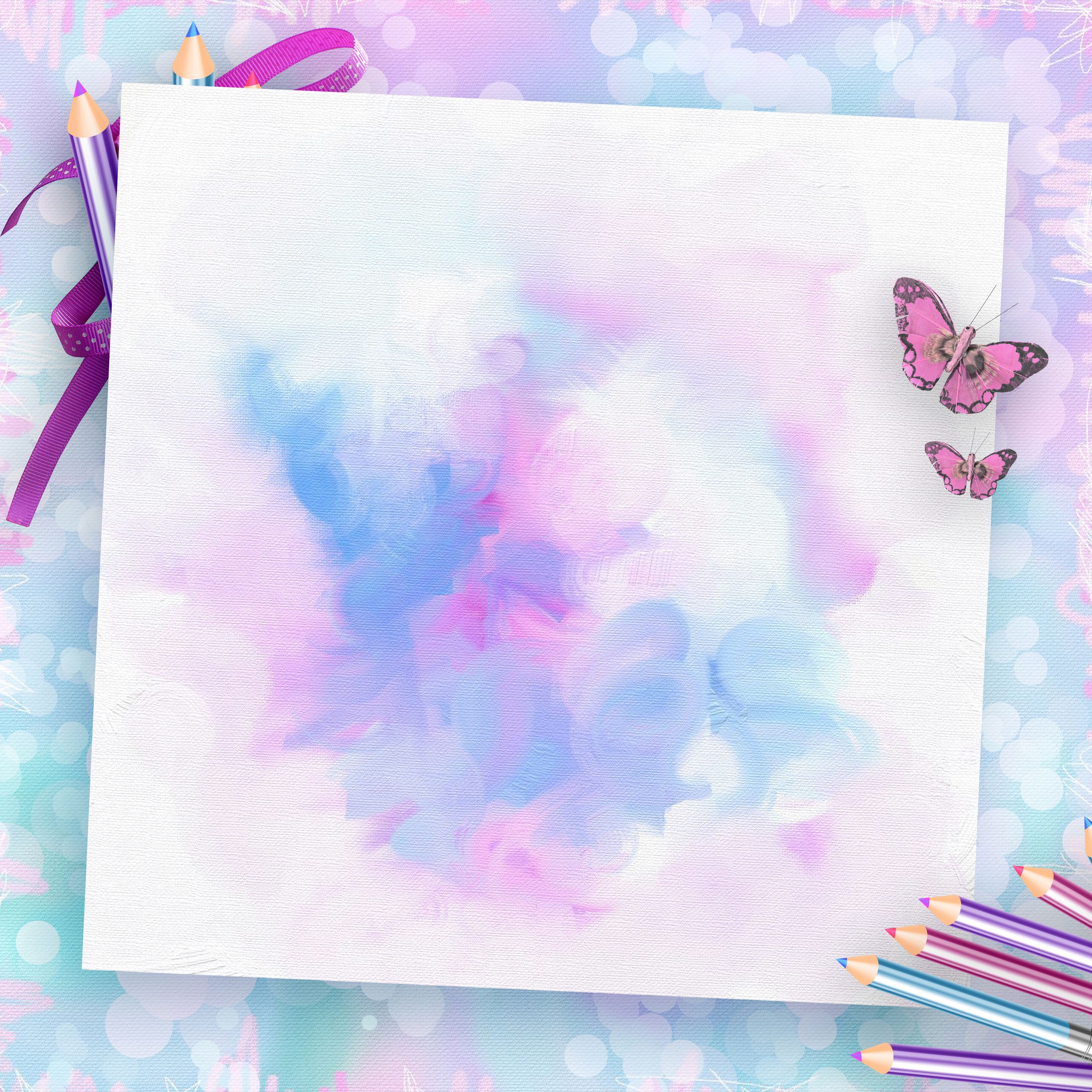 9. Паління:
а) на жаль, палю, але не більше половини пачки в день;6) ніколи не палив і, думаю, не буду;в) випалюю одну і більше пачок на день;г) палив раніше, але довелося кинути.
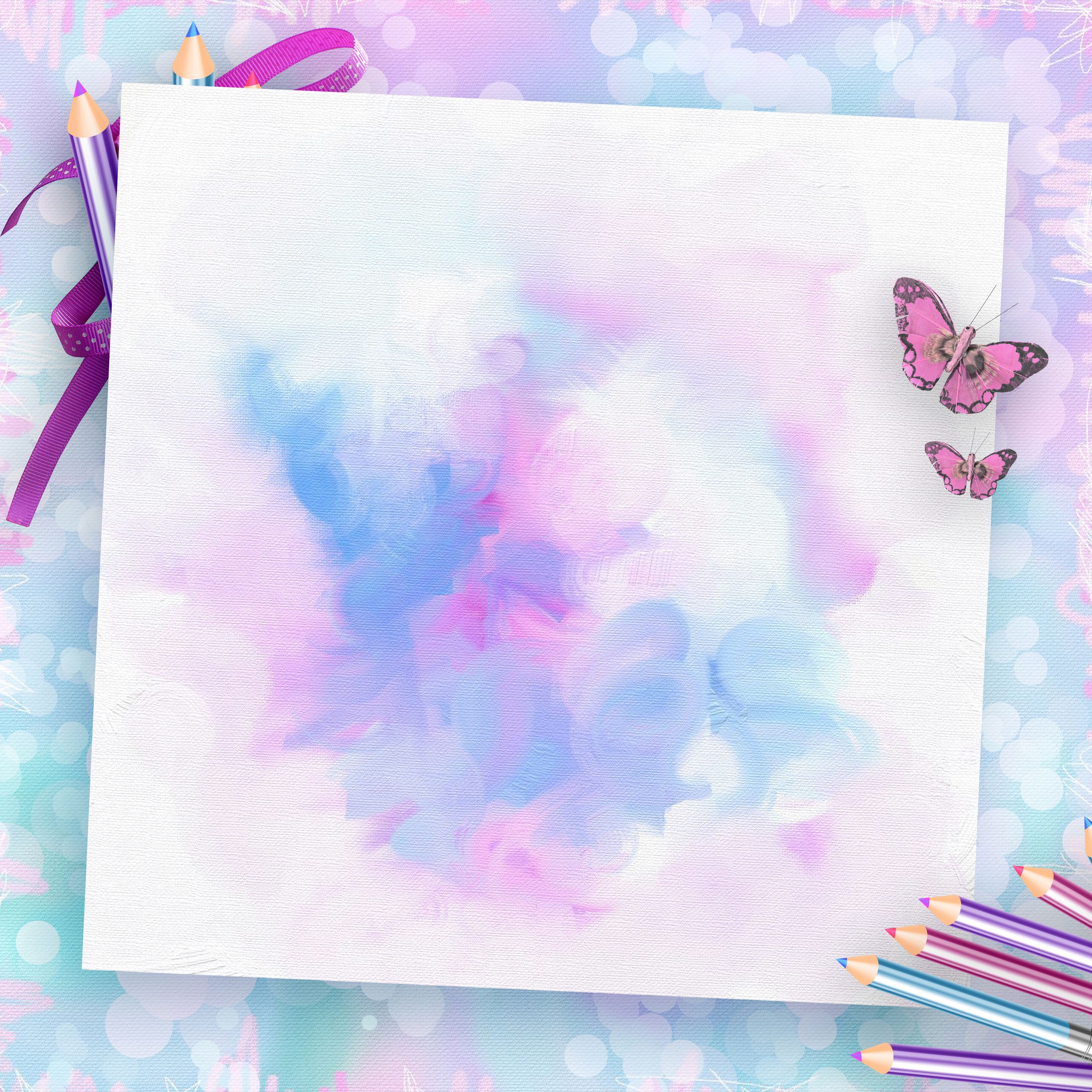 10. Спілкування з іншими людьми:а) бажаю спілкуватися з гарними, але зустрічаються різні;б) зазвичай мене оточують приємні й цікаві в спілкуванні люди;в) потрібна людина – найцікавіший співрозмовник;г) зазвичай моє спілкування обмежується старими добрими знайомими.
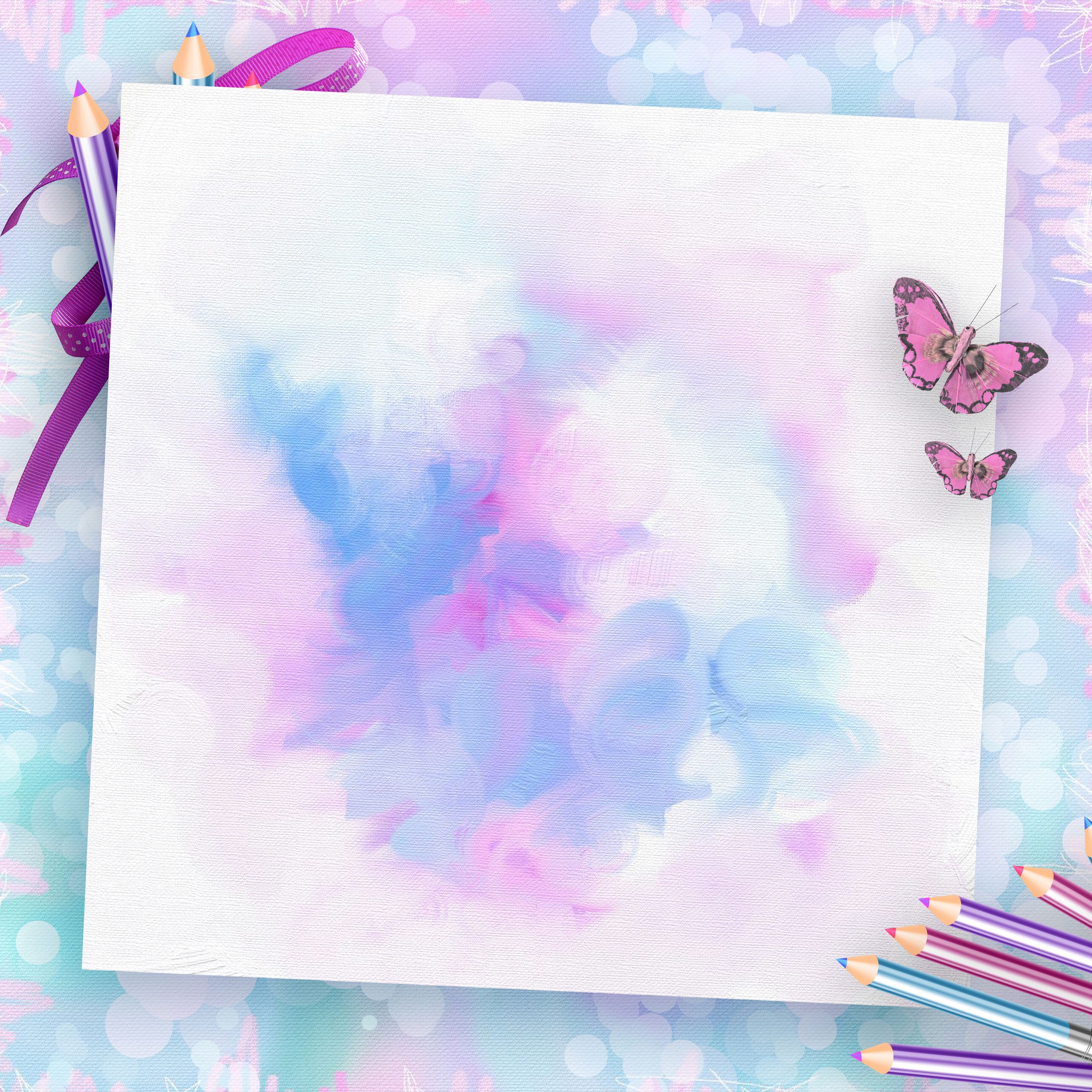 11. Ставлення до алкоголю:а) вживаю досить регулярно;б) іноді випиваю, але нечасто і, як правило, що-небудь легке;в) алкоголь — це добре, особливо коли його в достатку;г) взагалі не вживаю алкоголь.
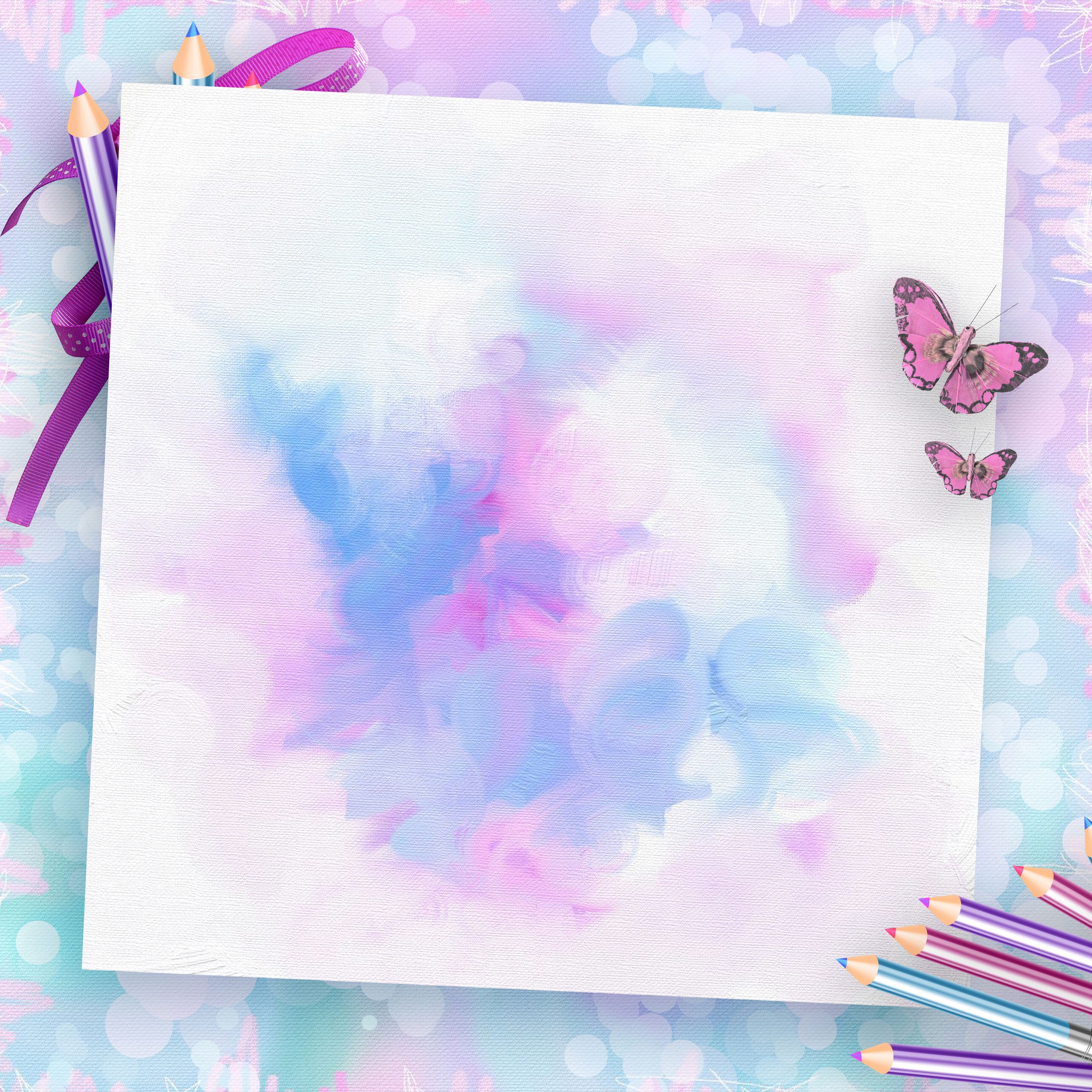 12. Припустимо, хтось у великому гурті людей починає говорити вам образливі речі. Ваші дії:а) спробую поставити його на місце, а взагалі навіть думати не хочеться про подібну ситуацію;б) мої дії будуть залежати від того, хто в даному випадку правий, я чи він;в) цей “хтось” у мене так “отримає”, що більше не захоче говорити;г) зажадаю вибачень, нахабність не можна залишати безкарною.
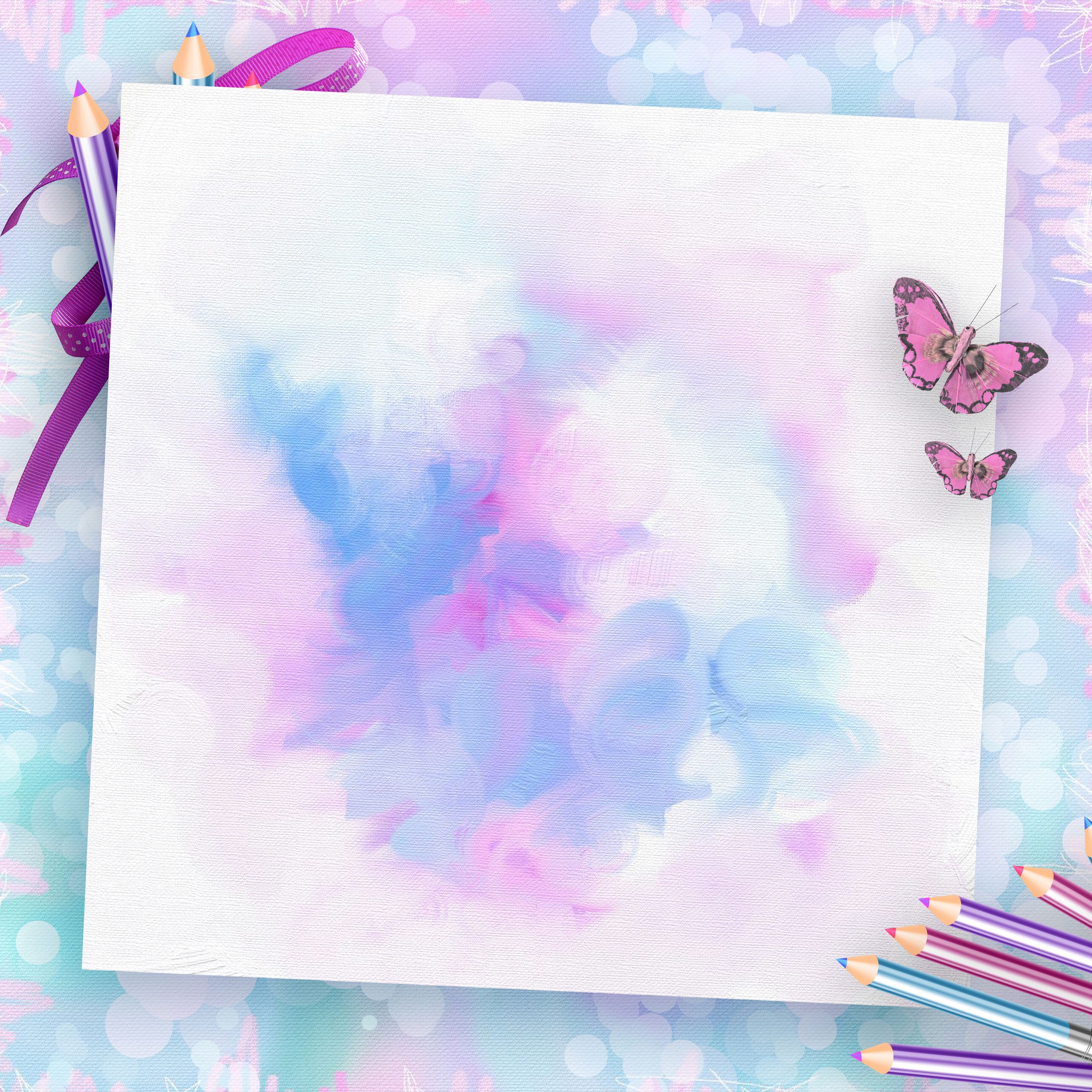 13. Із запропонованих варіантів стрес найкраще знімається:а)сном;б)сексом;в)алкоголем;г) розмовою по душам, та й то не завжди.
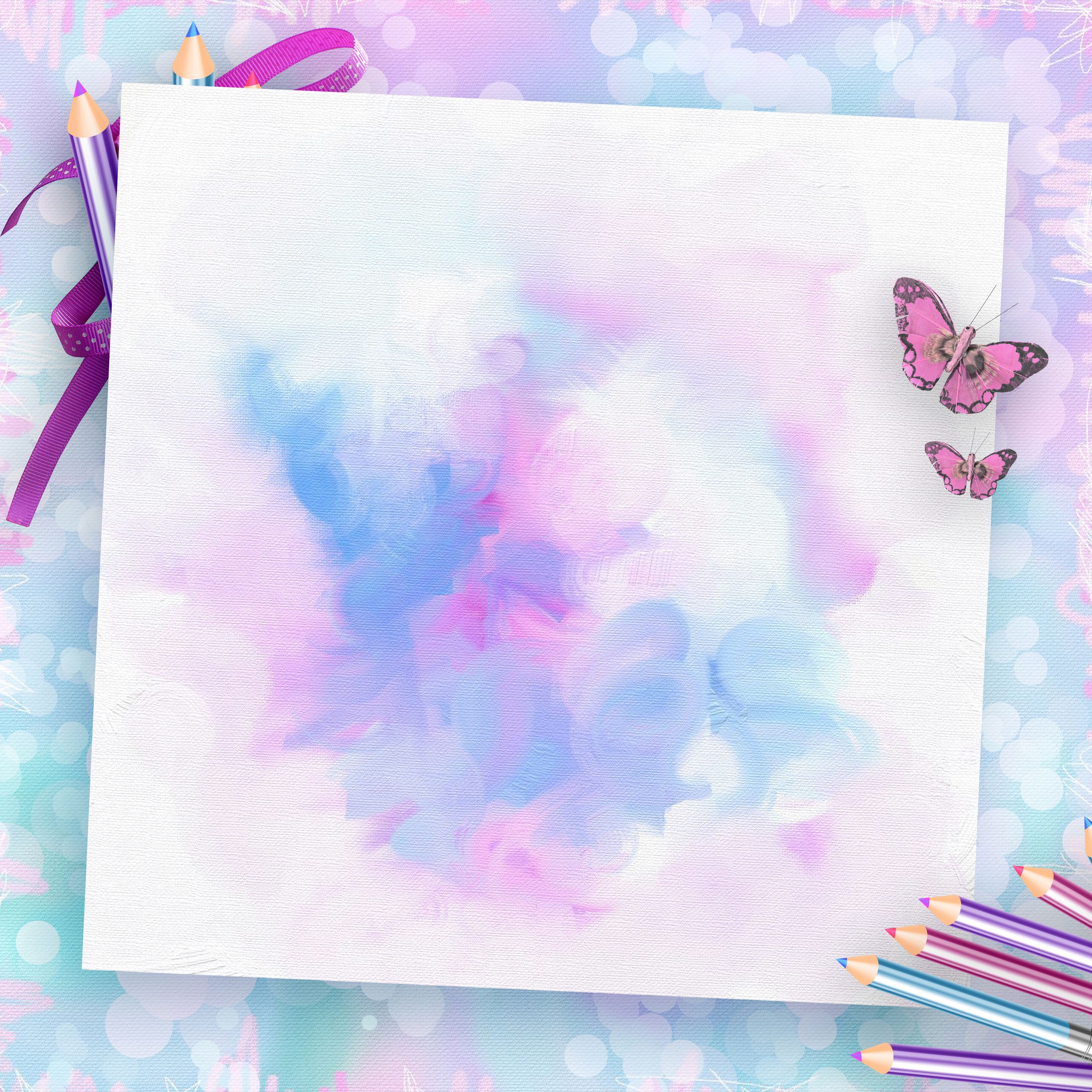 14. Якщо мені трапляється з кимсь посваритися, то я:а) ще довгий час не можу заспокоїтися, буває, по-думки продовжую розмову;б) “відходжу” досить швидко, хоча неприємне почуття, звичайно, залишається;в) знаходжуся “на взводі”, але, як правило, почуваю себе чудово;г) кілька годин після сварки почуваюся розстроєним і роздратованим.
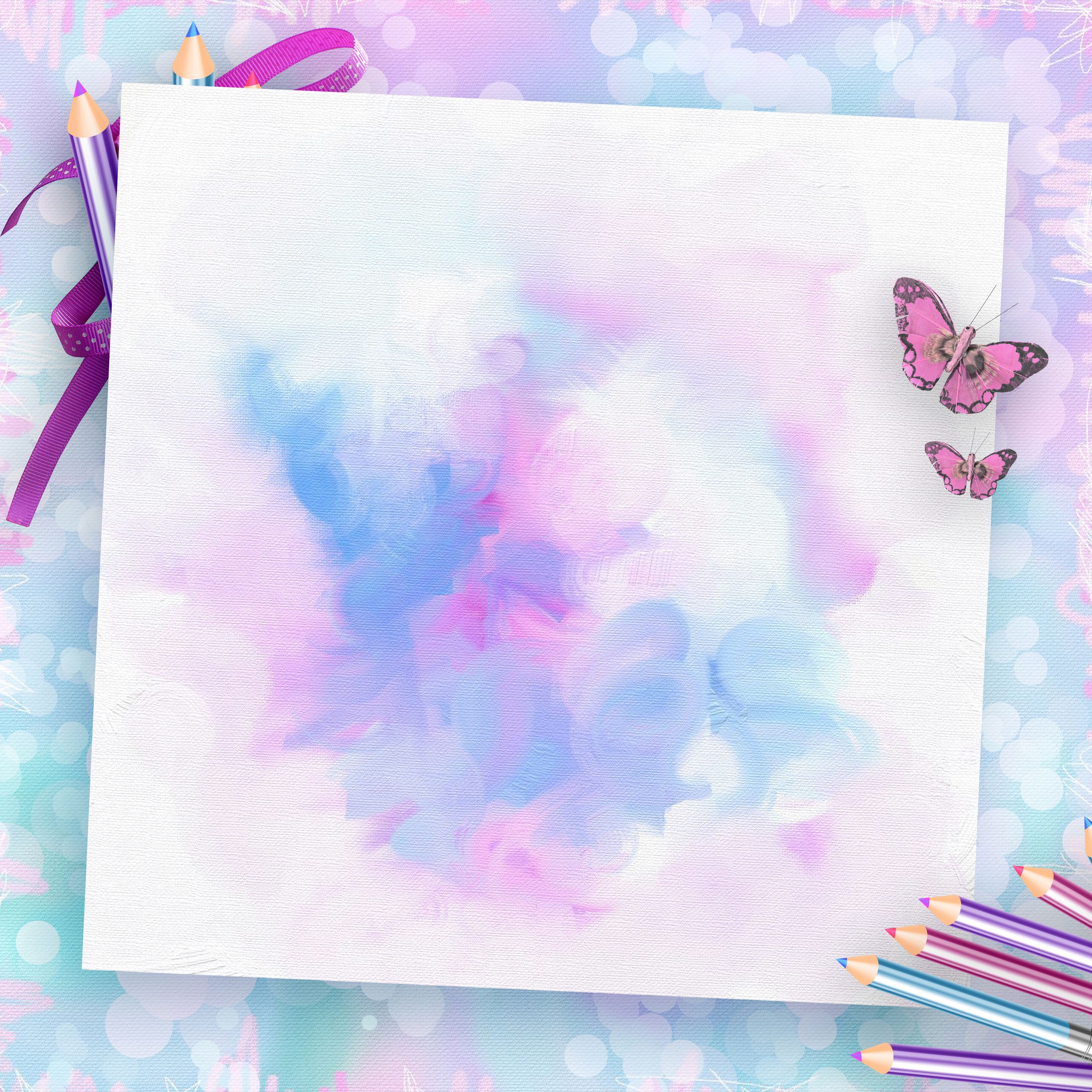 15. Засинаю я:а) не відразу, у голову лізуть різні думки, що заважають заснути;б) зазвичай відразу;в) коли як;г) у тиші – відносно швидко.
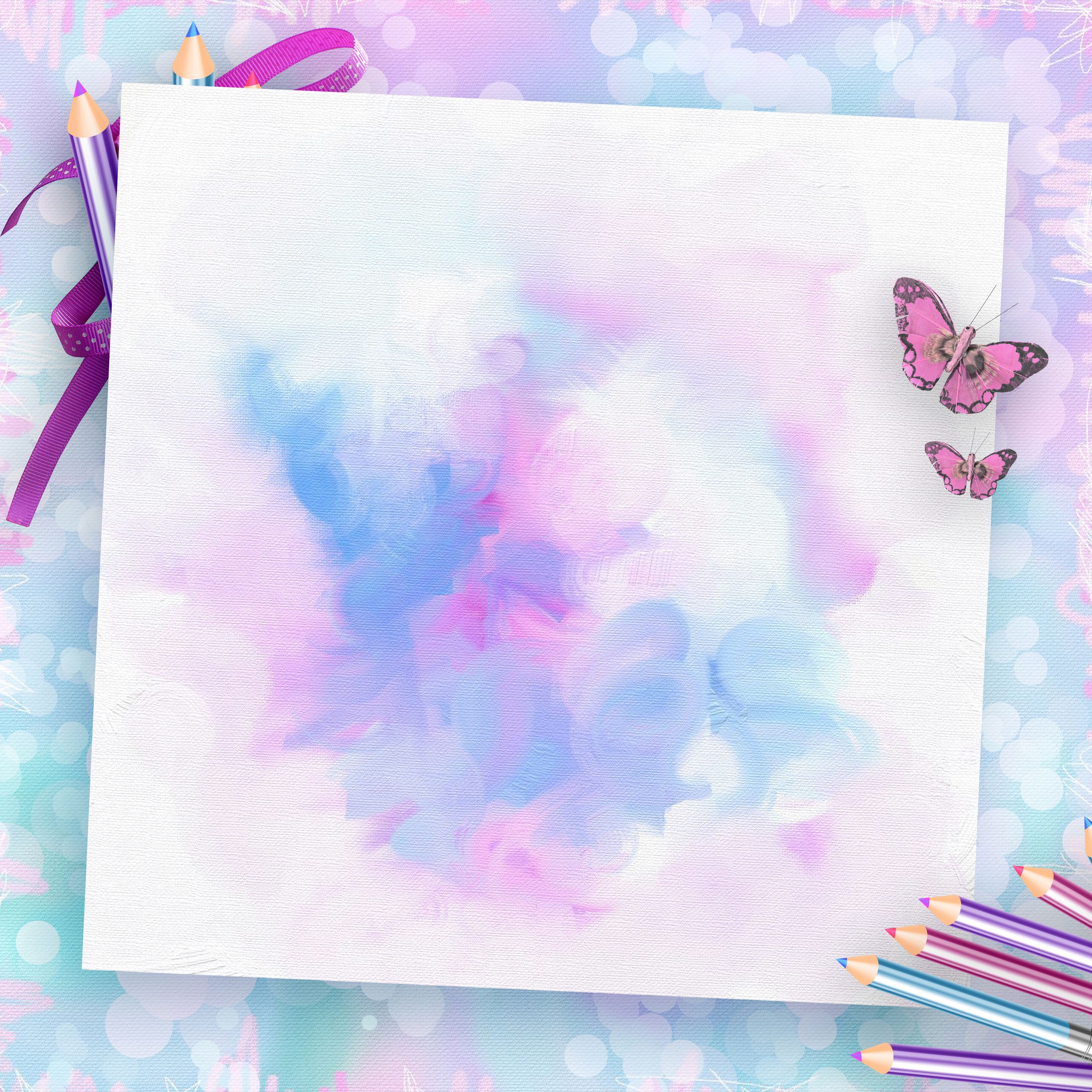 16. Поговоримо про сновидіння:а) нерідко сняться важкі, іноді дивні сни, про які довго пам’ятаю;б) найчастіше, своїх сновидінь не пам’ятаю або сниться щось приємне та цікаве;в) як правило, сновидіння яскраві, із заплутаним сюжетом;г) іноді сняться кошмари.
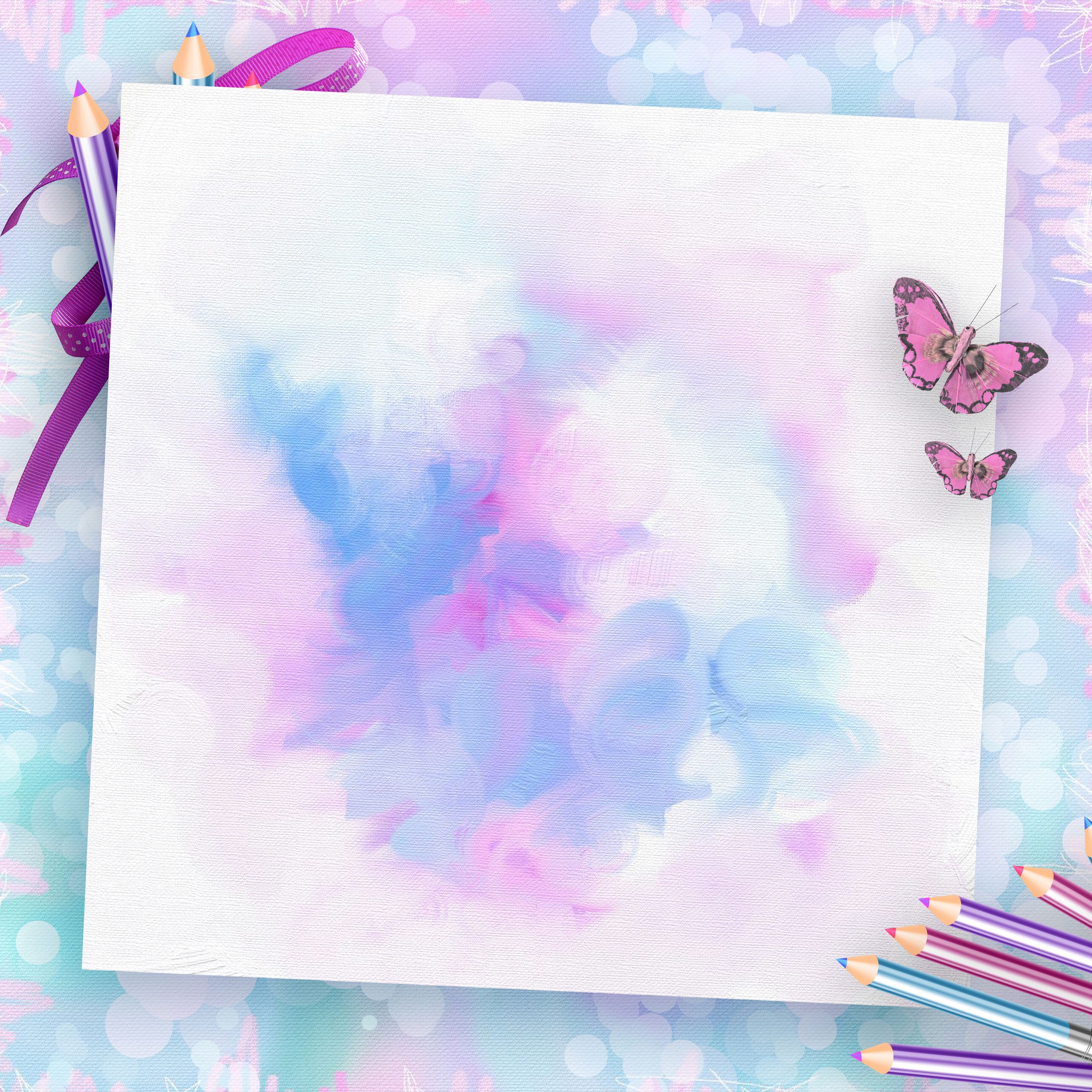 17. “Чорні” дні, коли усе йде не так або настрій гірше нікуди, трапляються:а) час від часу;б) дуже рідко;в) у мене ледве не щодня “у смужку”: зараз — чорна, через хвилину – біла;г) зовсім “чорні” дні трапляються рідко, зате “сірі” –регулярно.
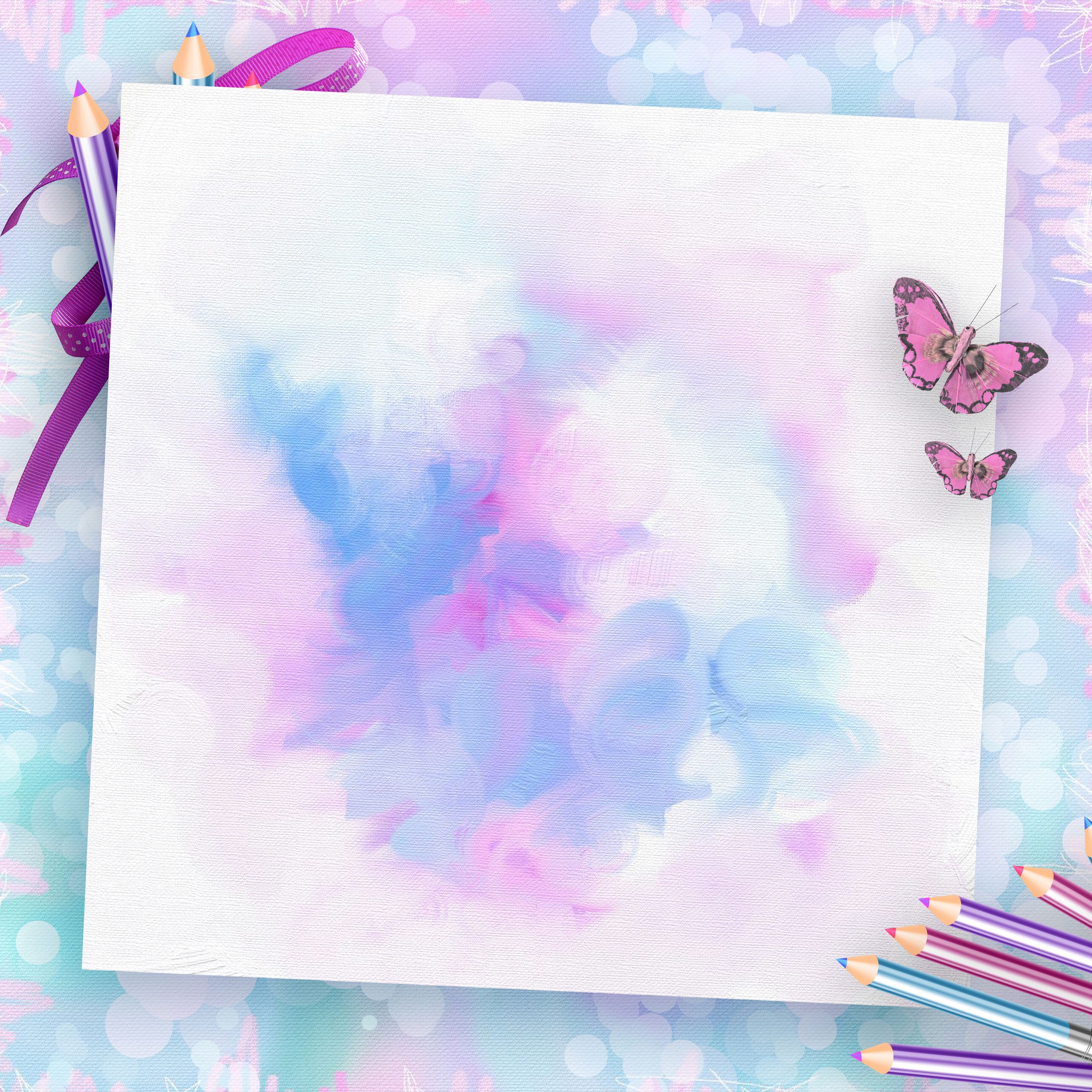 18. Коли одна невдача слідує за іншою:а) буває, опускаються руки;б) не впадаю у відчай, а намагаюся змінити тактику і почати спочатку;в) шукаю винуватого;г) скриплю зубами, але зовні прагну зберігати спокій.
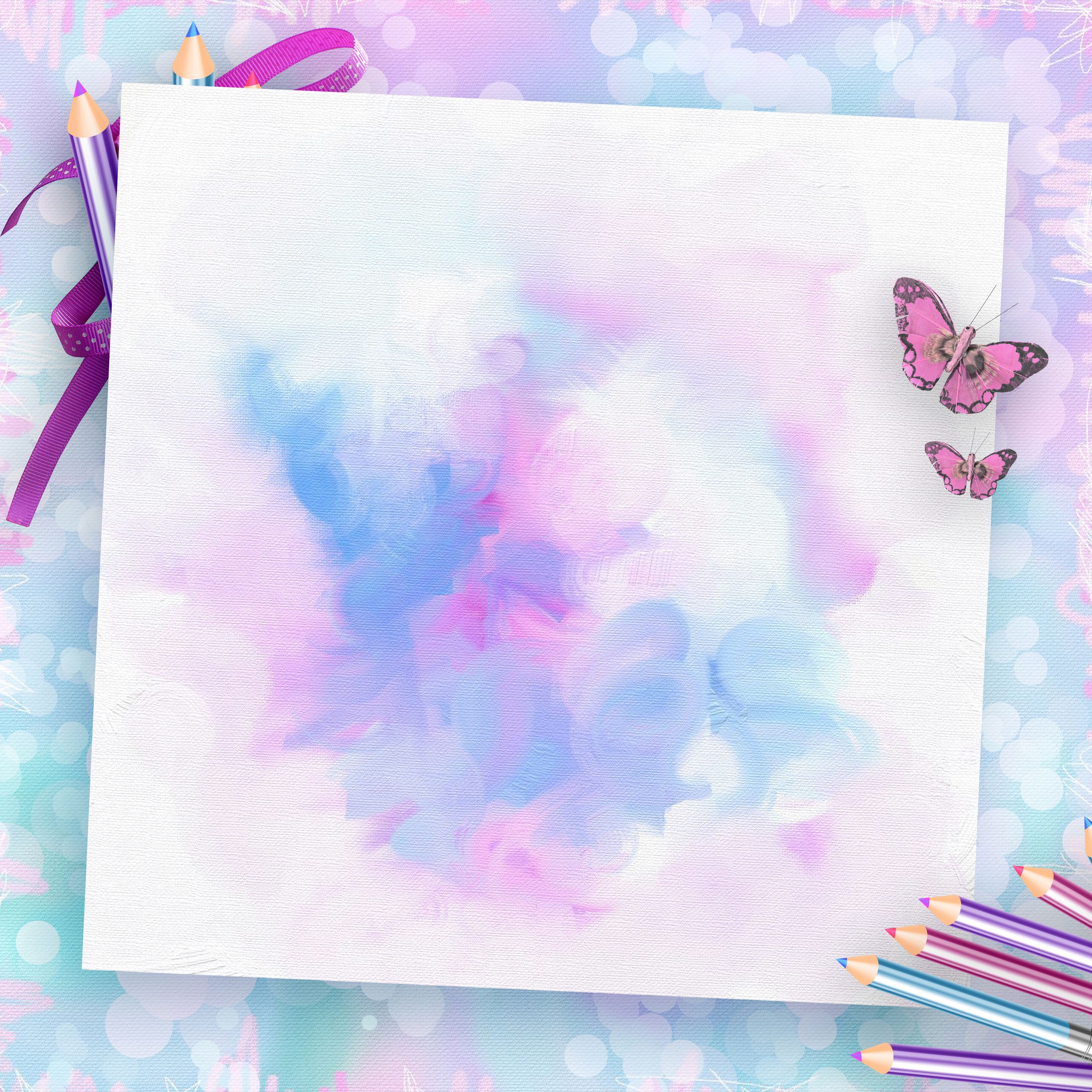 19. Чи має чоловік право плакати?а) іноді — так;б) якщо людина слабка – це її лихо, а не провина;в) справжній чоловік завжди виглядає сильним, слізливість — для жінок, дітей і невдах;г) чоловічі сльози дорогого коштують.
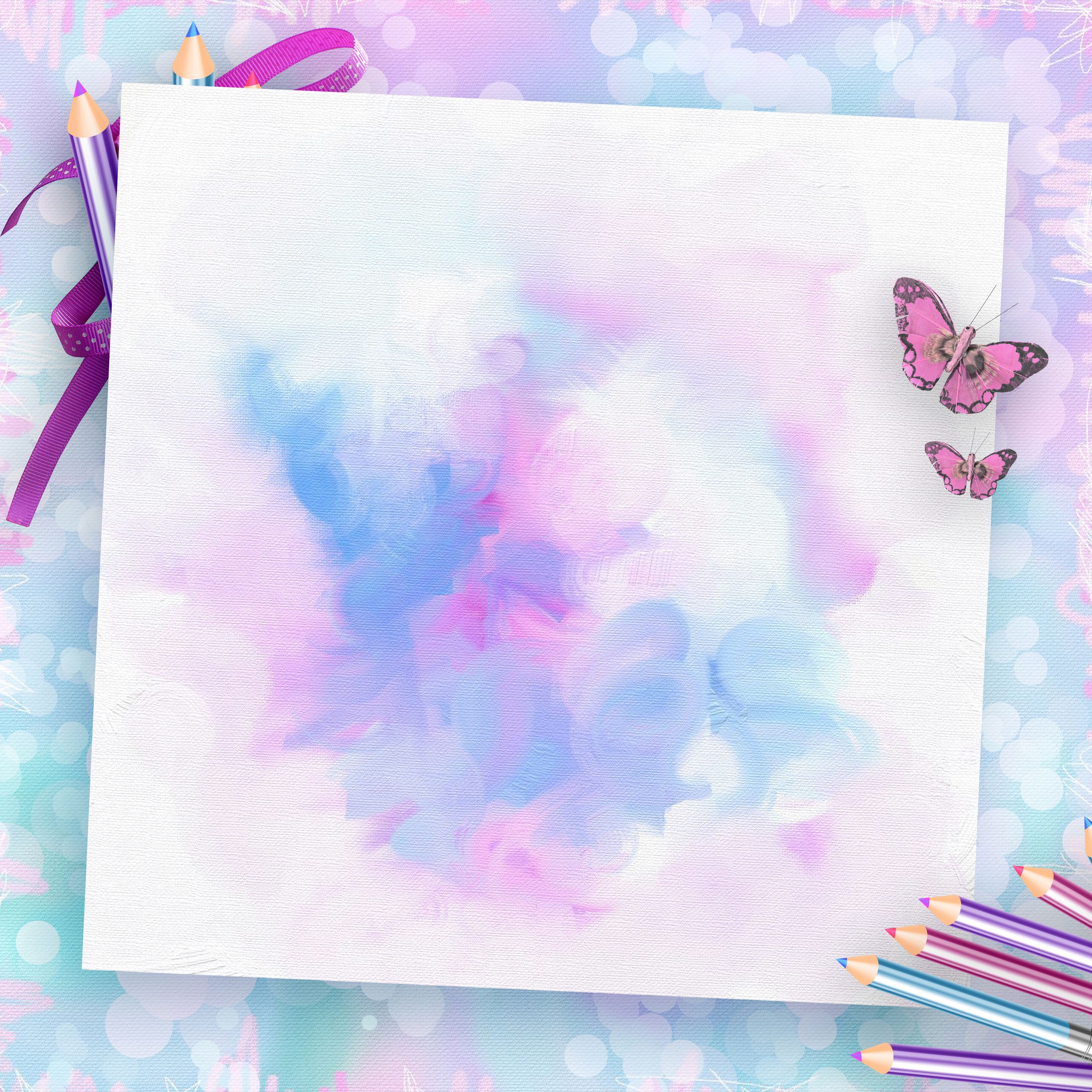 20. Ставлення до їжі:а) харчуюся нерегулярно, іноді всухом’ятку;б) зазвичай їм в один і той же час і з апетитом;в) завжди готовий смачно поїсти;г) харчуюся в основному регулярно, але нерідко немає апетиту.
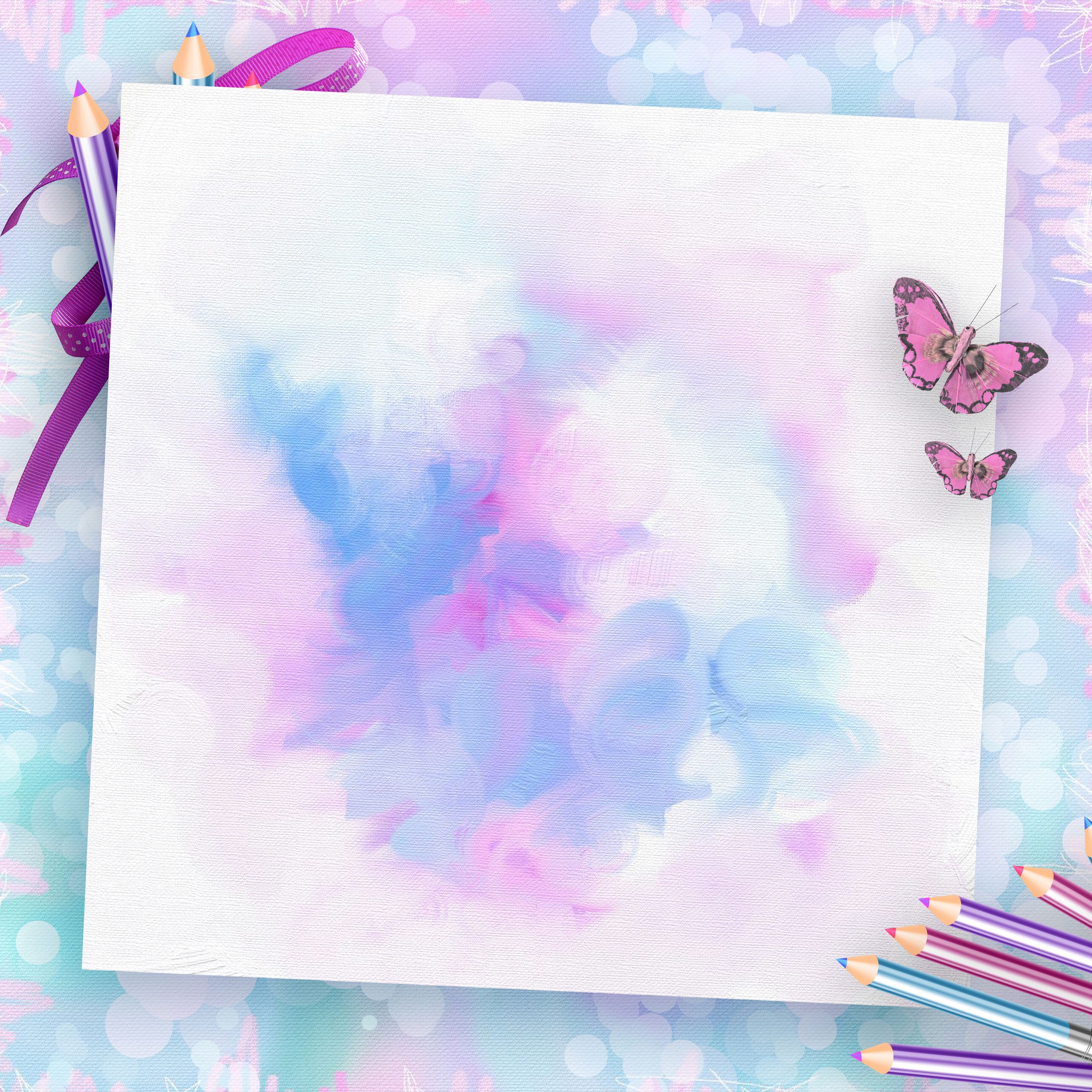 21. Моє особисте життя:а) в інших буває і гірше;б) я ним задоволений;в) відрізняється розмаїтістю;г) в основному стерпне.
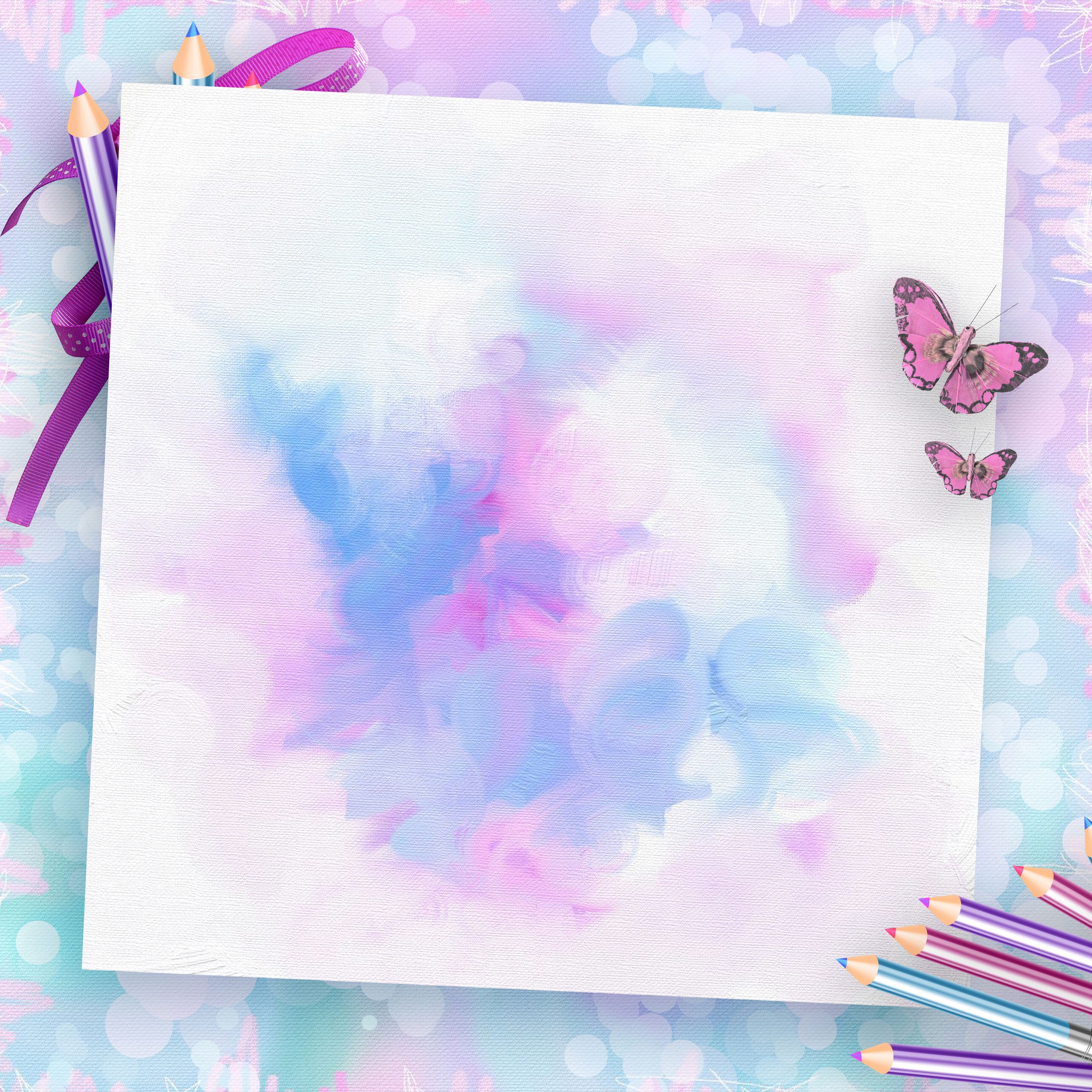 22. Здоров’я:а) періодично що-небудь поболює, але серйозно хворію не більше одного-двох разів на рік;б) хворію дуже рідко – ніколи, та й не люблю я цього;в) іноді трапляється застуда або що-небудь схоже, а взагалі я здоровий, як бик;г) є деякі хронічні захворювання, але особливо вони не дошкуляють.
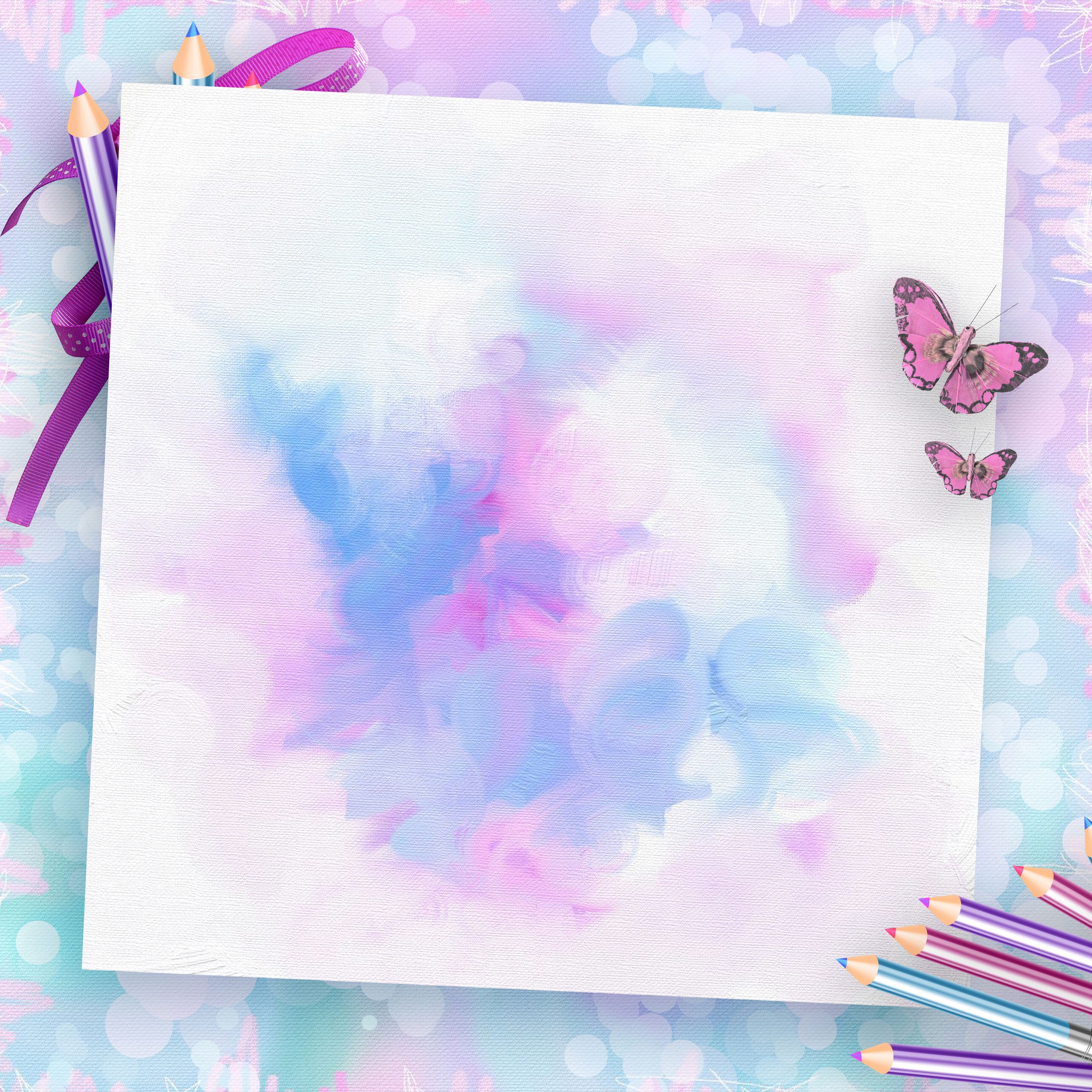 23. Життя я сприймаю:а) як нескінченну боротьбу;б) як захоплюючу подорож;..в) як азартну гру;г) скоріше як реальність, що зобов’язаний прийняти.
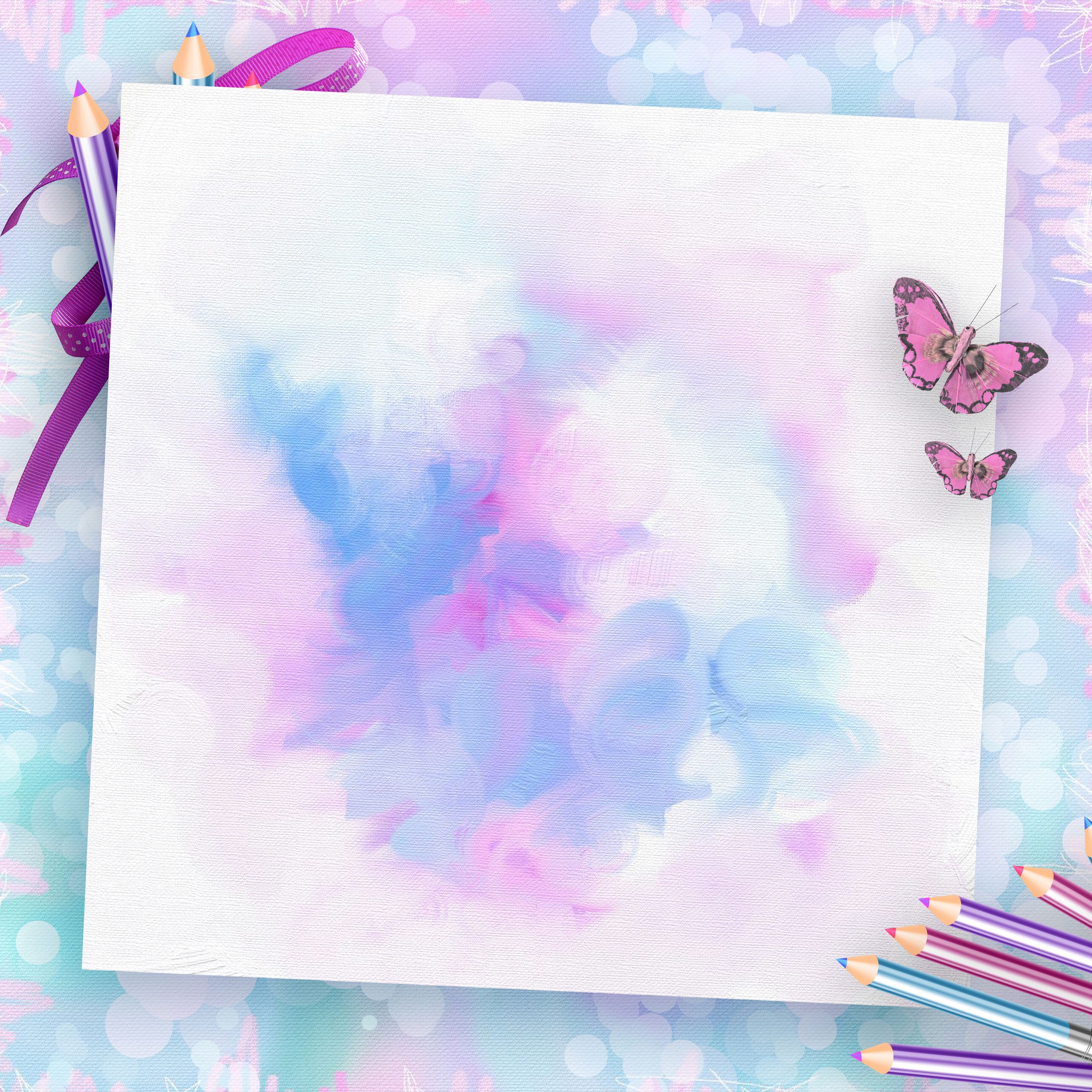 Обробка результатів
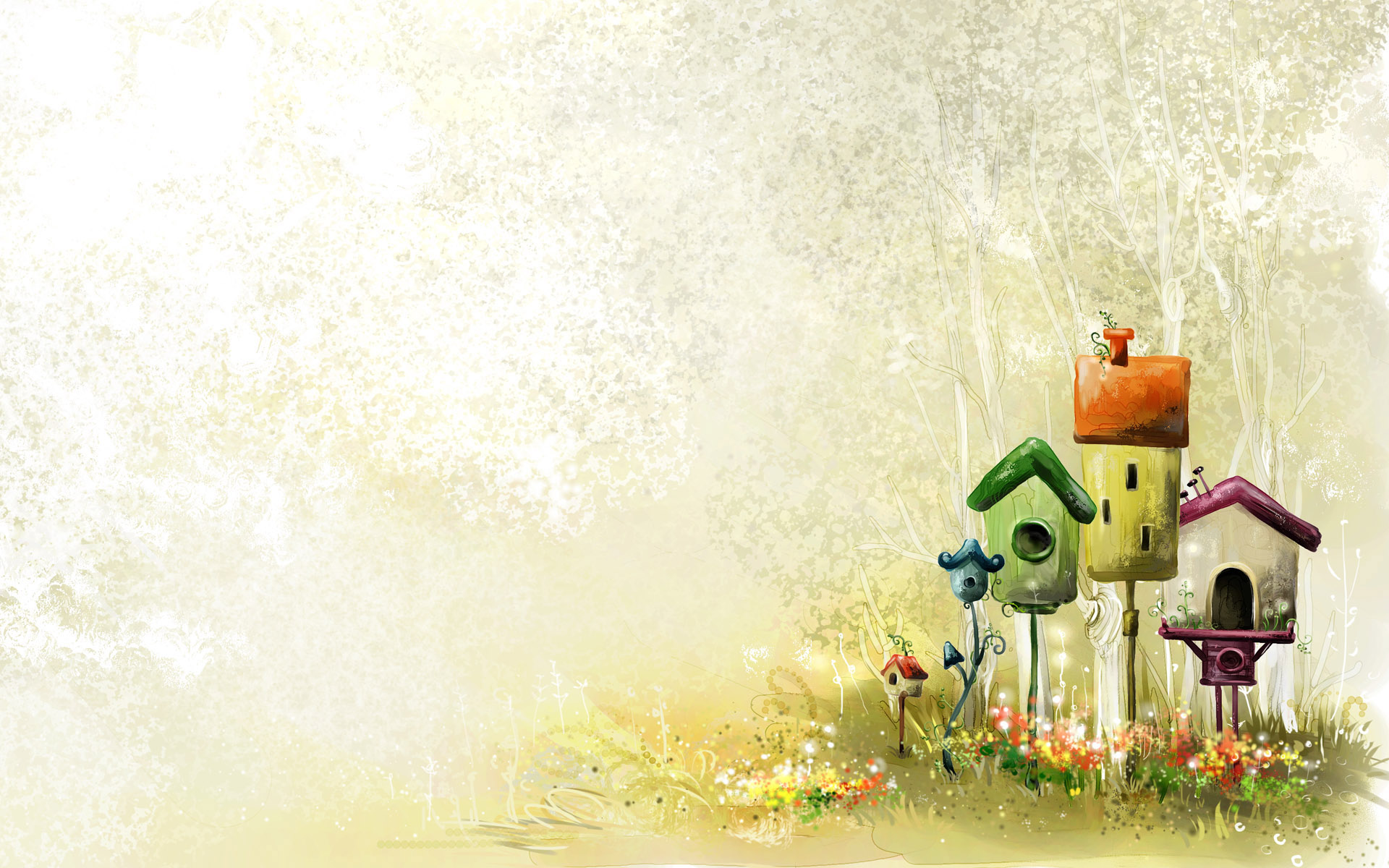 Вправа 
“ Подаруй квітку ”
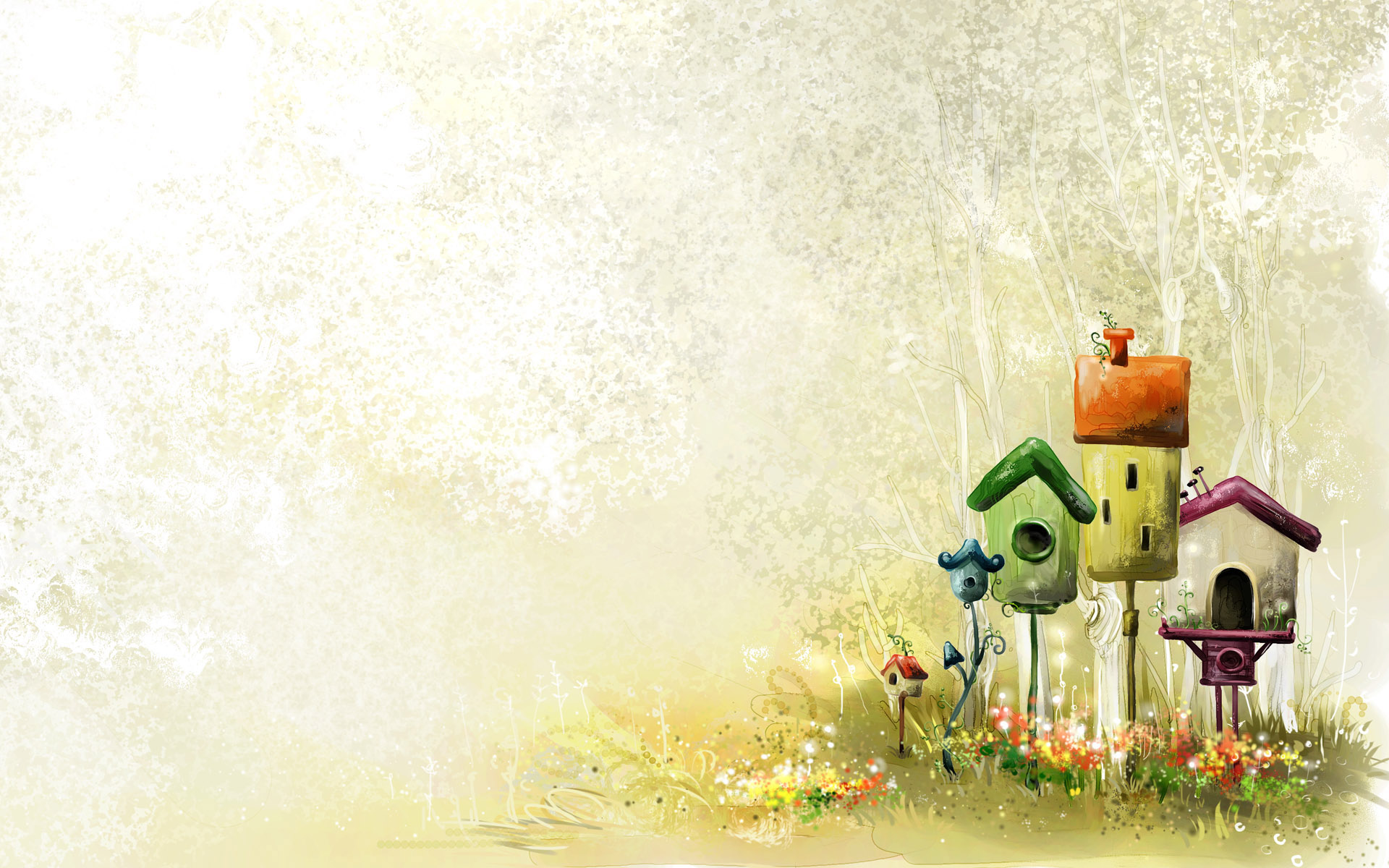 Практична частина ділової гри 
“ Щоб не сталося я завжди маю залишатися вчителем ”
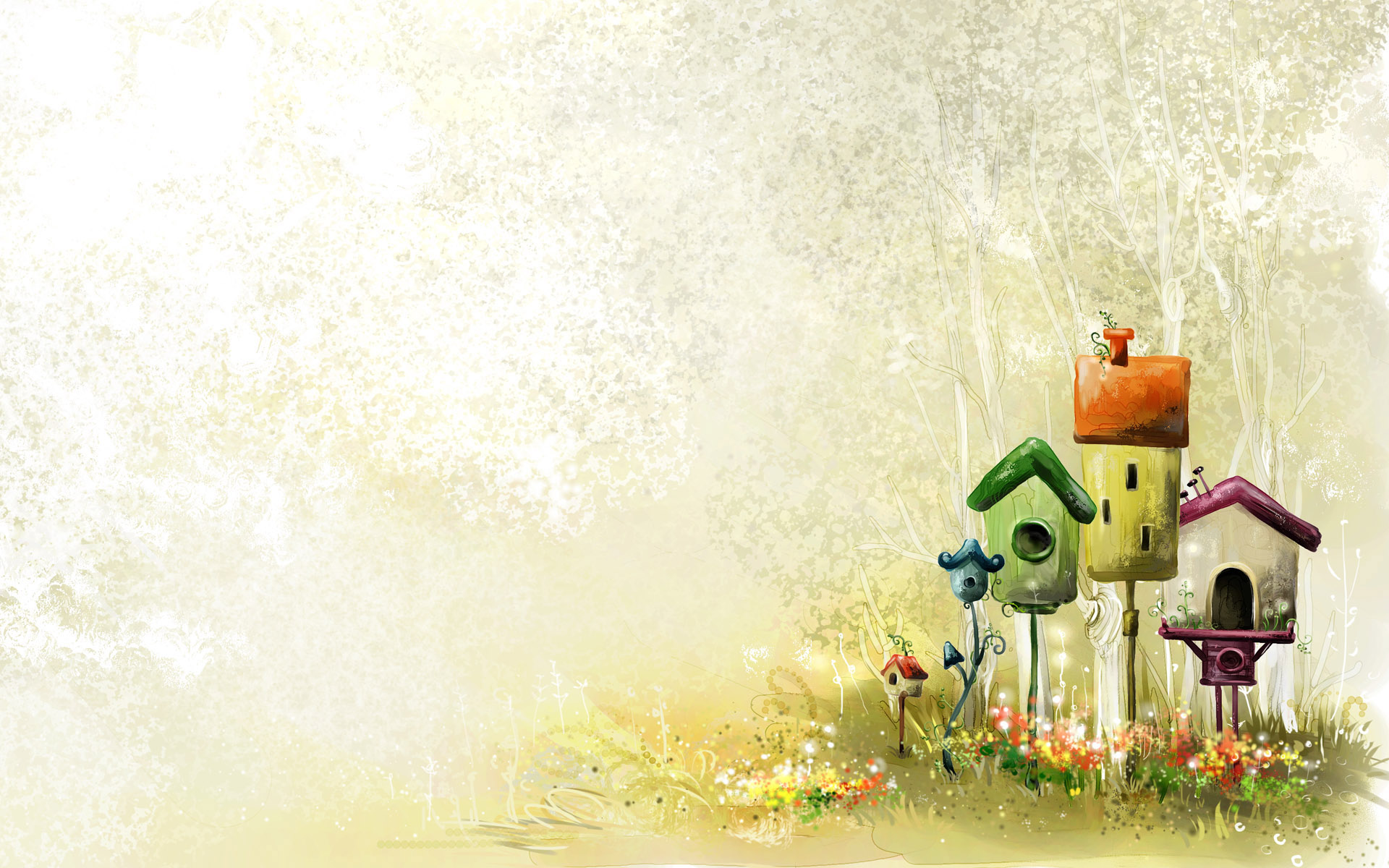 Гра
 “ Хвилинка відпочинку ”
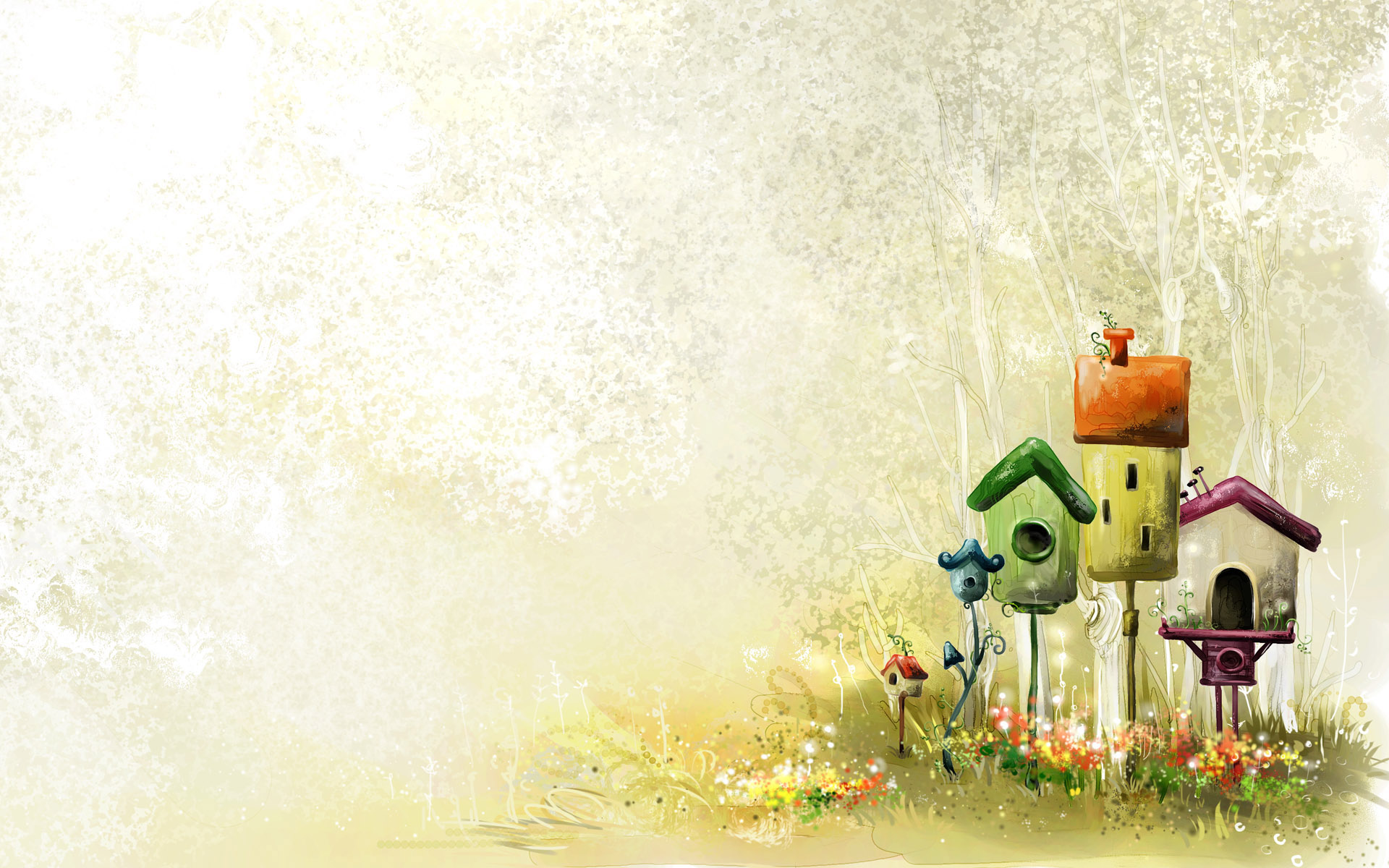 Вправа – демонстрація 
“ Вплив слова на людину ”
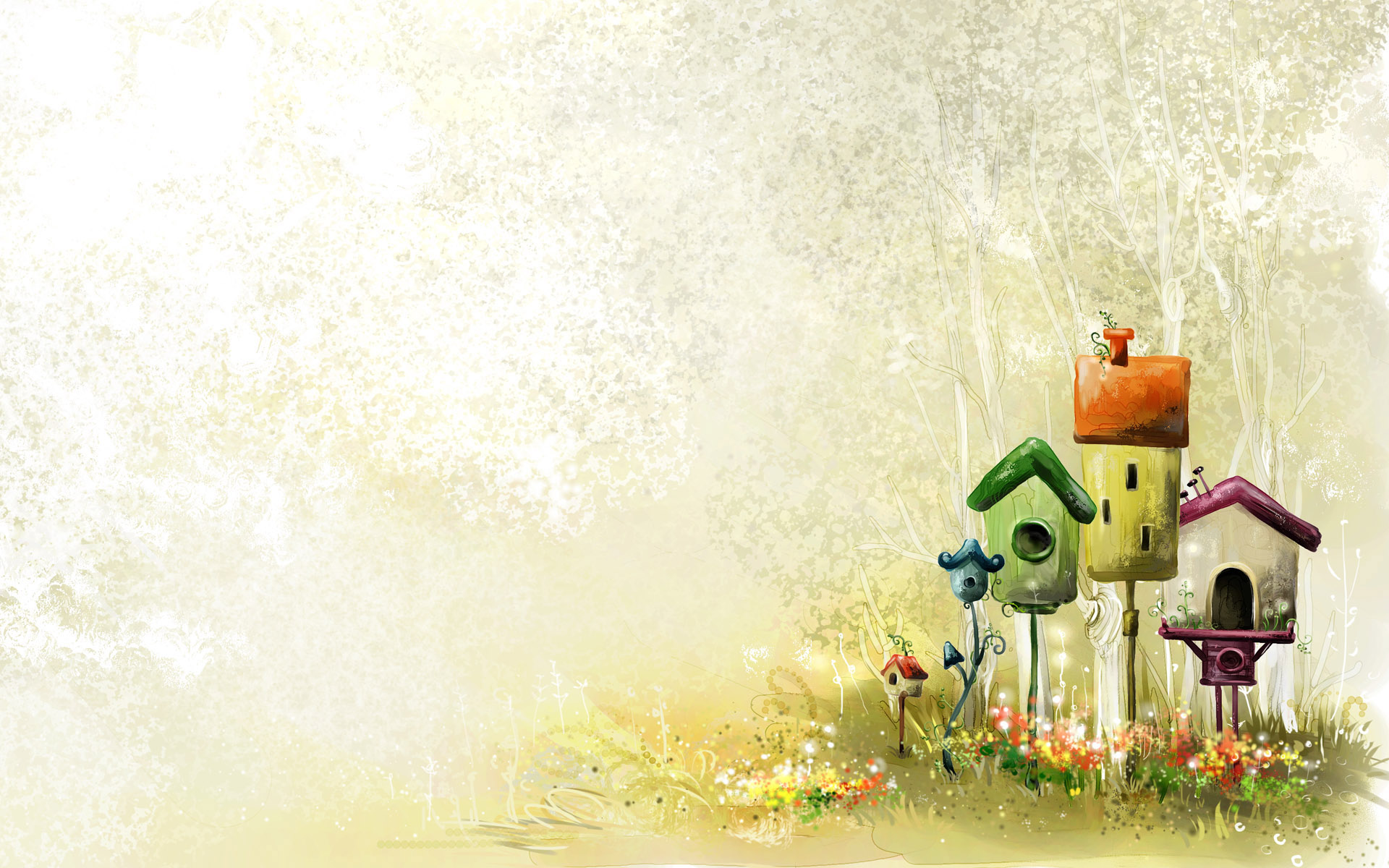 Вправа
 “ Клубок ”
Є особливі люди, які змінюють самі обставини і перетворюють їх на щось нове і прекрасне, отримуючи користь і знання з ситуації…
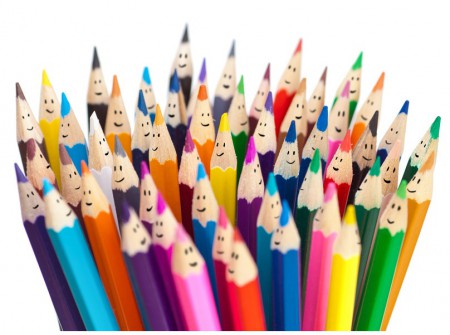